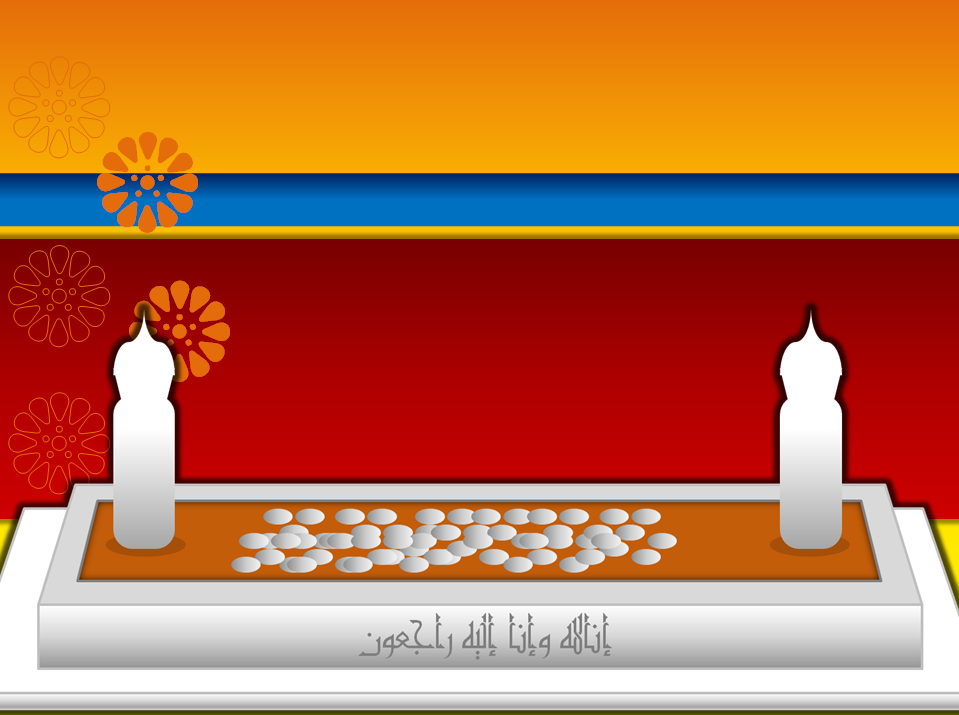 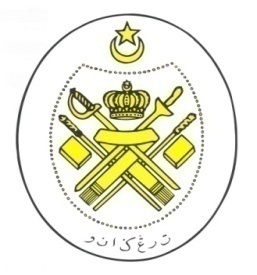 Jabatan Hal Ehwal  Agama Terengganu
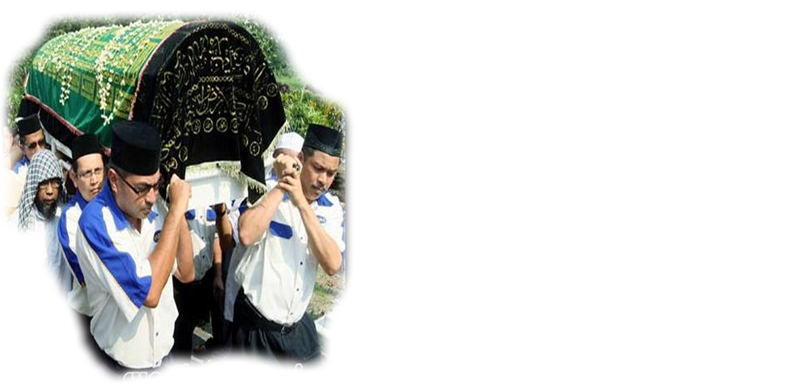 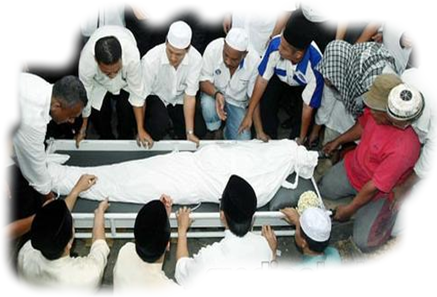 Khutbah Multimedia :
ZIKRUL  MAUT 
PENJANA 
INSAN BERTAQWA
18 Jamadilakhir 1430 / 12 Jun 2009
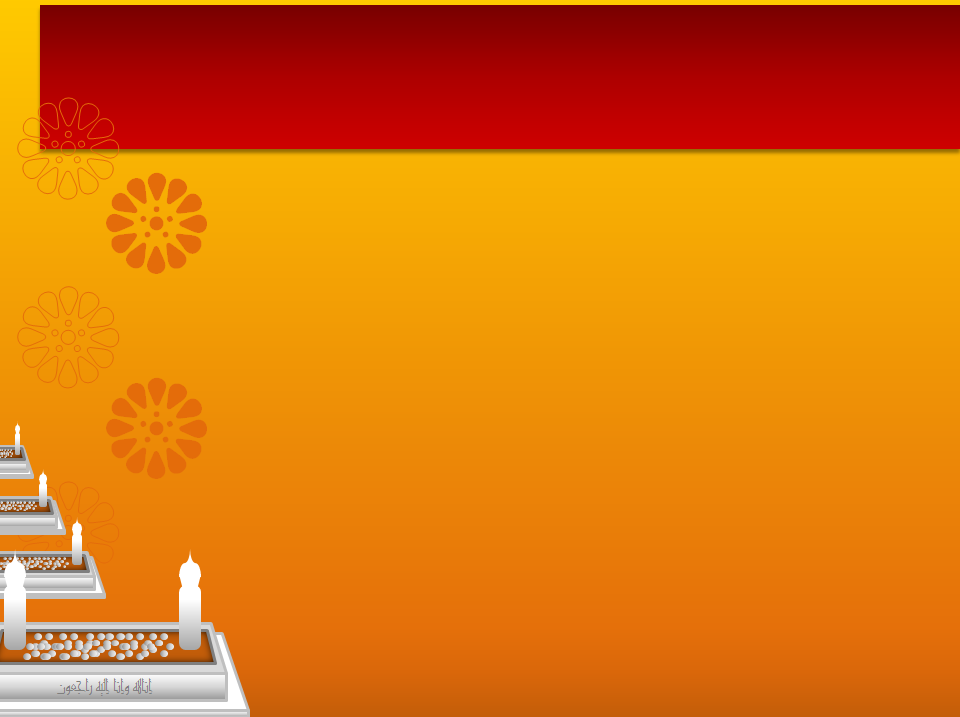 Pujian Kepada Allah S.W.T.
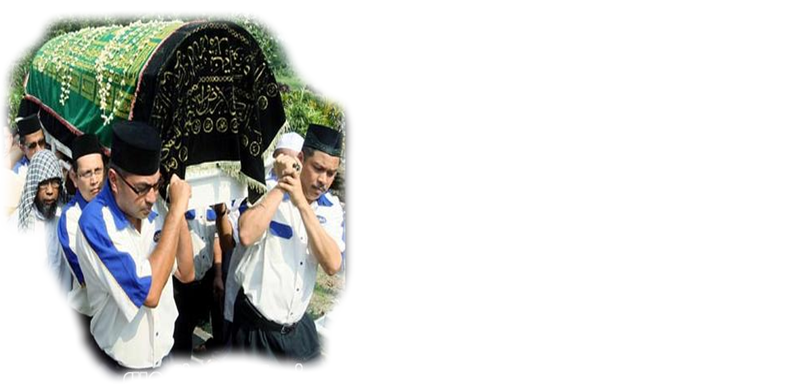 الْحَمْدُ ِللهِ الَّذِيْ خَلَقَ الْمَوْتَ وَالْحَيَاةَ لِيَبْلُوَ النَّاسَ أَيُّهُمْ أَحْسَنُ عَمَلاً
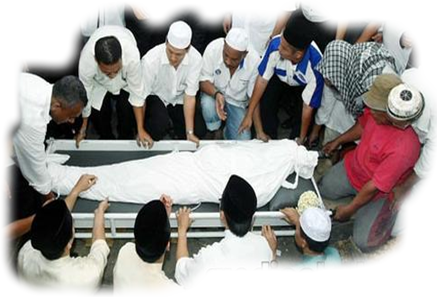 Segala puji-pujian bagi Allah S.W.T. yang menjadikan kematian dan kehidupan untuk menguji manusia siapakah yang baik amalannya
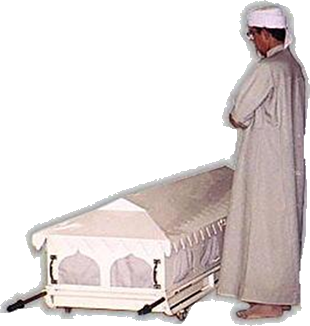 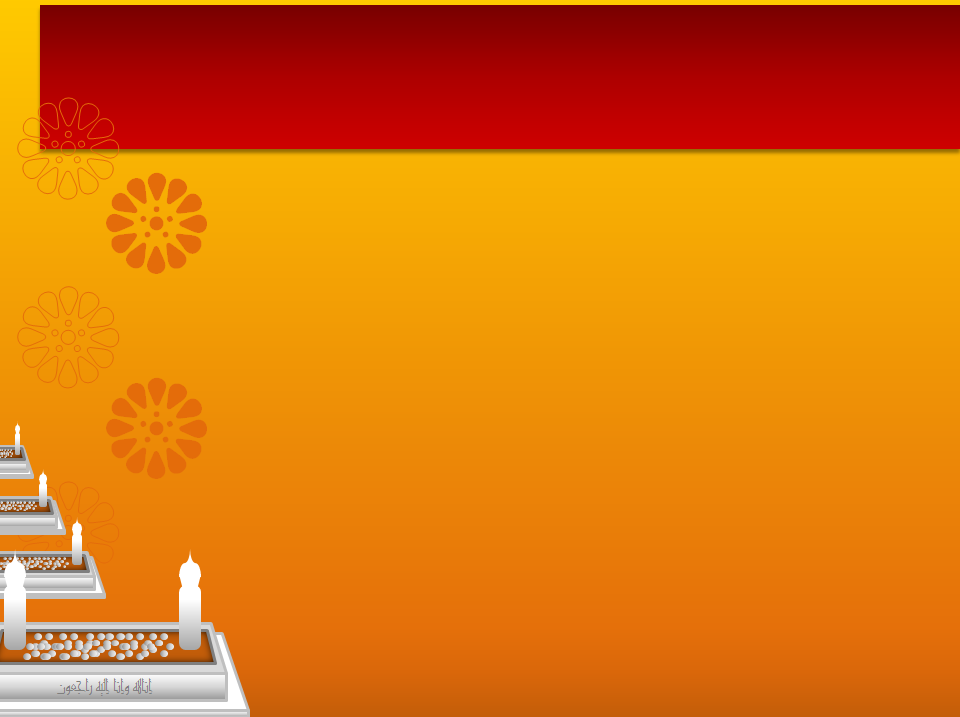 Syahadah
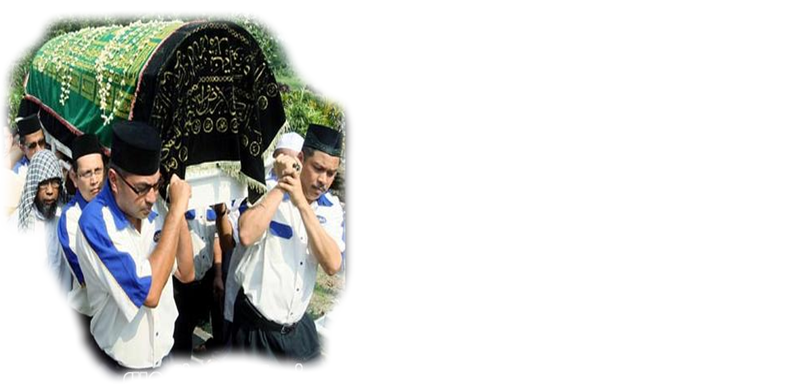 أَشْهَدُ أَنْ لآ إلَهَ إِلاَّ اللهُ وَحْدَهُ لآ شَرِيْكَ لَهُ، وَأَشْهَدُ أَنَّ مُحَمَّدًا عَبْدُهُ وَرَسُوْلُهُ
Aku bersaksi bahawa tiada tuhan yang disembah melainkan Allah yang Maha Esa dan tiada sekutu bagiNya

Aku juga bersaksi bahawa Nabi Muhammad S.A.W.  adalah hambaNya dan rasulNya.
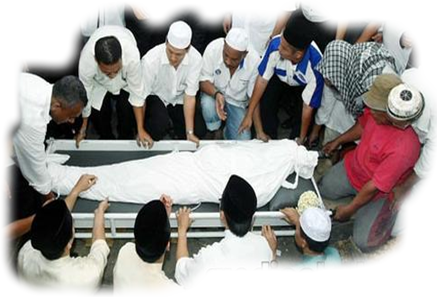 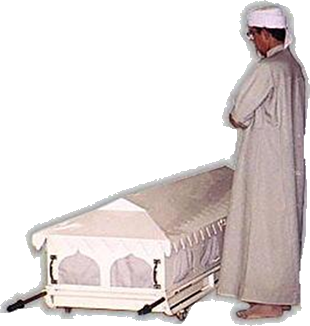 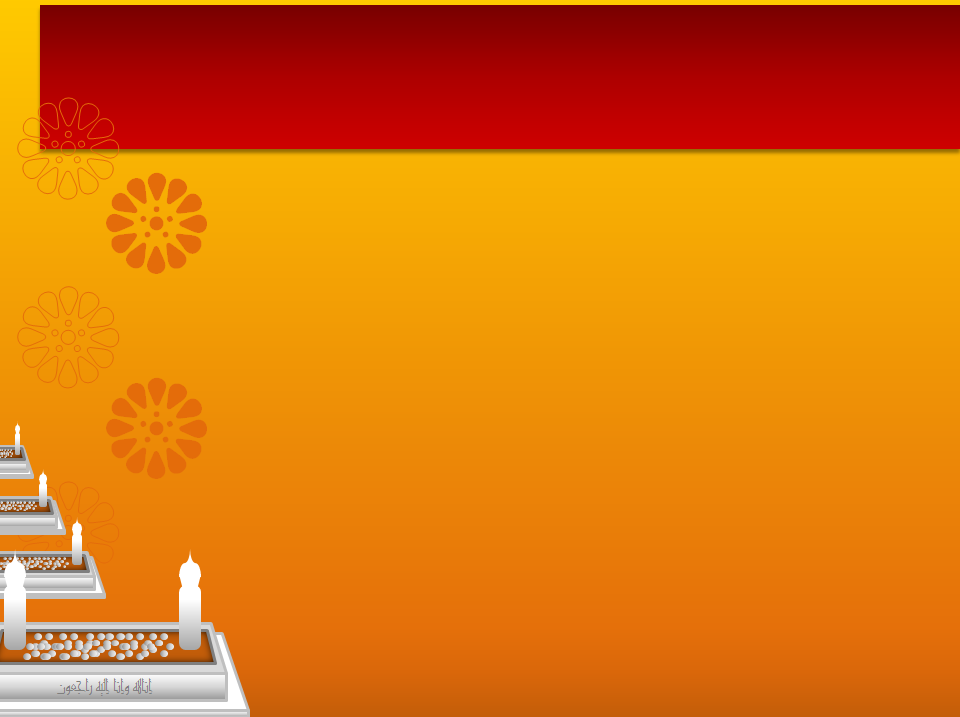 Selawat
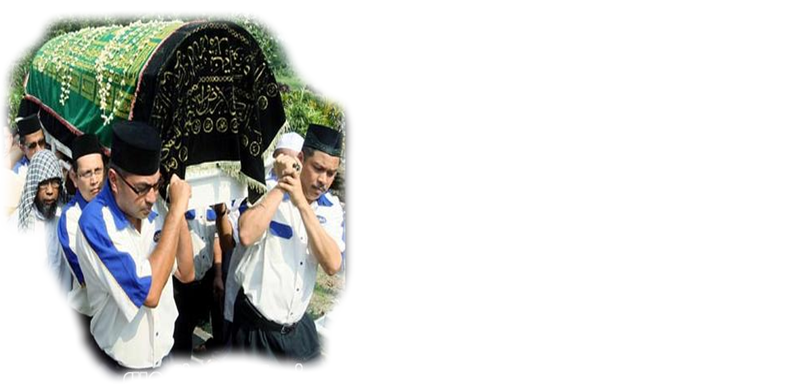 اللَّهُمَّ صَلِّ وَسَلِّمْ وَبَارِكْ عَلَى سَيِّدِنَا وحبيبنا ومولانا مُحَمَّدٍ وَعَلَى آلِهِ وَصَحْبِهِ وَأَتْبَاعِهِ إِلىَ يَوْمِ يُبْعَثُوْنَ
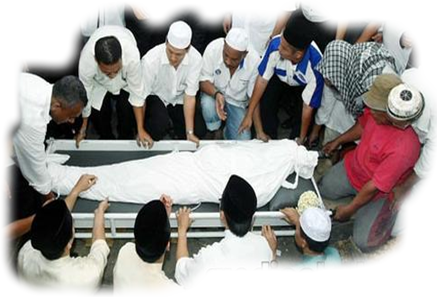 Ya Allah, cucurilah rahmat dan sejahtera ke atas junjungan kami Nabi Muhammad S.A.W. serta keluarga dan seluruh sahabatnya  dan pengikutnya sehingga hari kiamat.
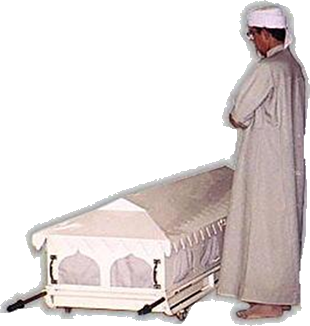 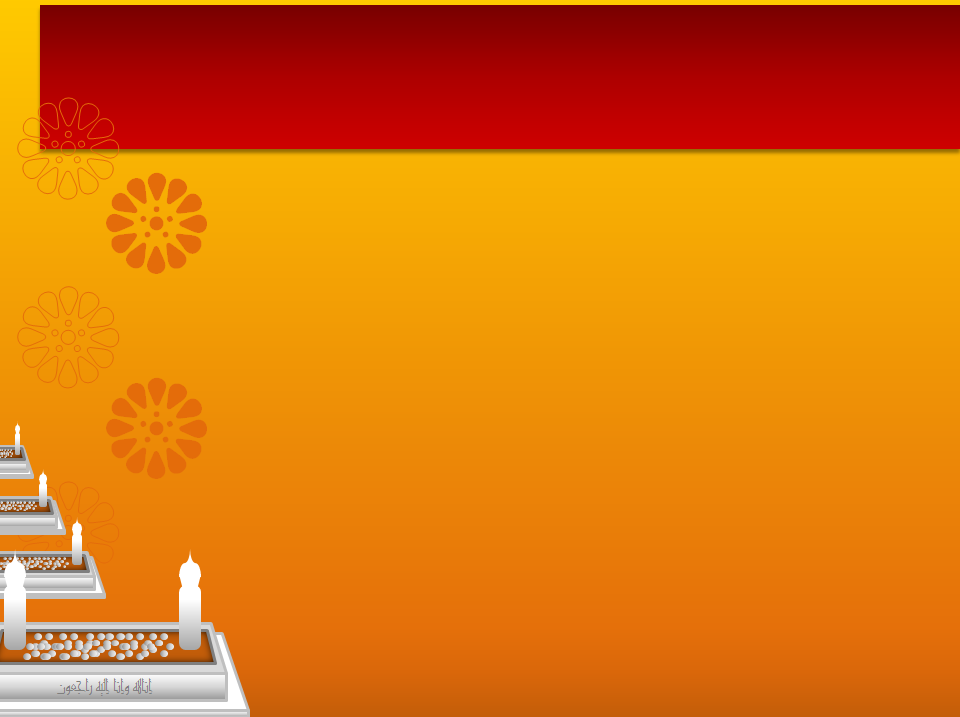 Pesanan Takwa
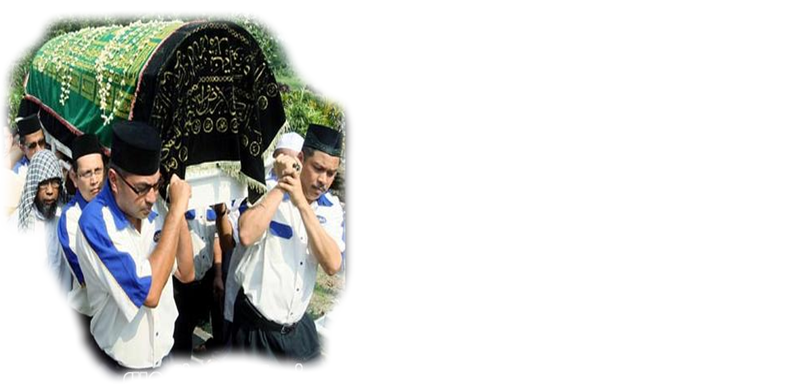 اتَّقُوا اللهَ وَأَطِيْعُوْهُ لَعَلَّكُمْ تَنَالَوْنَ فِيْ الدُّنْيَا حَسَنَةً وَفِيْ الأَخِرَةِ حَسَنَةً وَيُقِيْكُمْ رَبُّكُمْ عَذَابَ النَّارِ
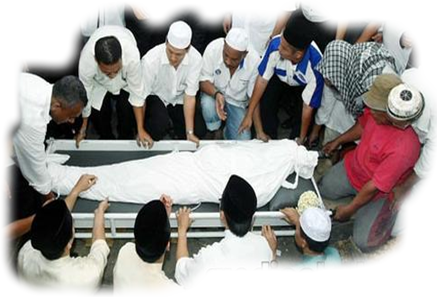 Bertaqwalah kepada Allah  dan taatilahNya agar kamu mencapai kebaikan hidup di dunia dan akhirat serta dijauhkan kamu dari azab neraka.
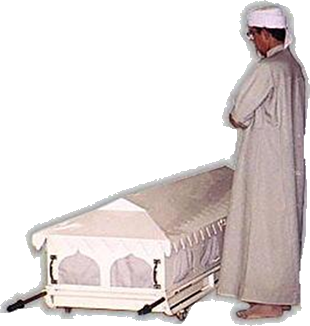 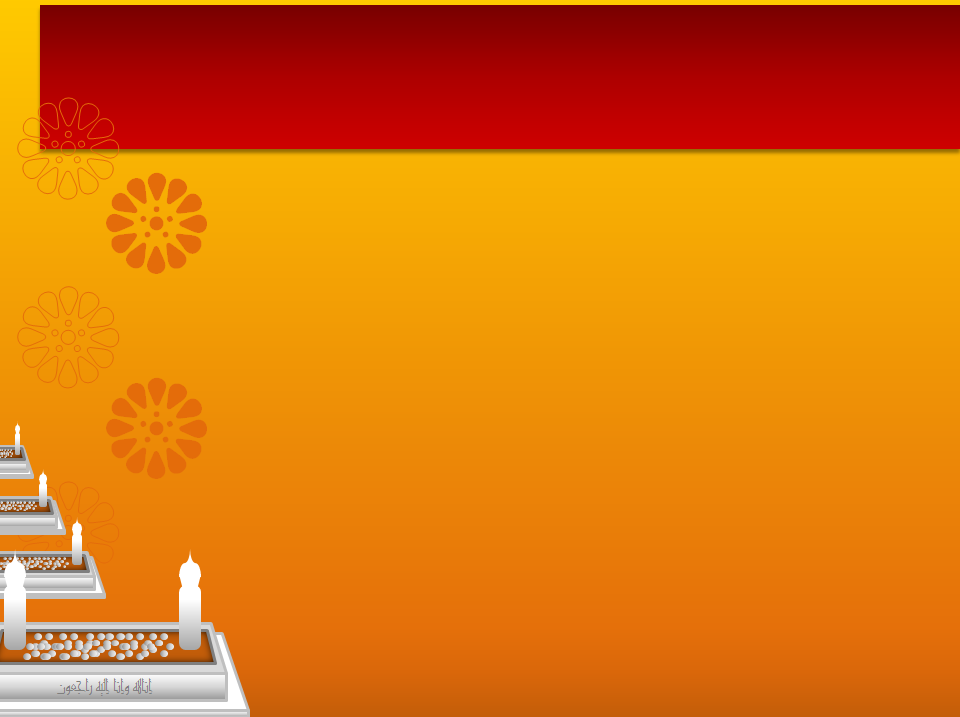 Seruan
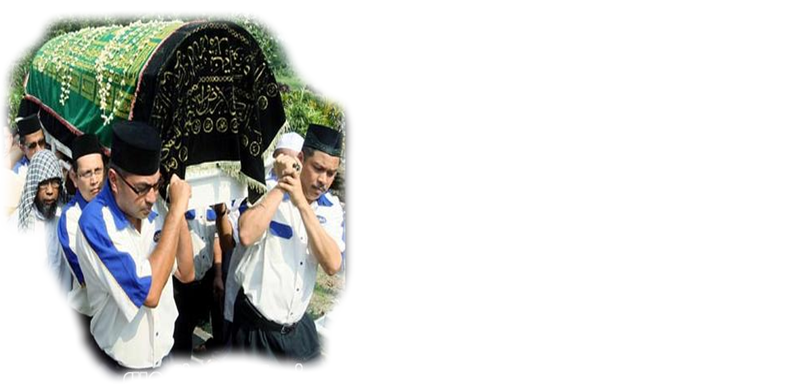 Turuti dan Laksanakan Perintah Allah
Taqwa kepada Allah
Jauhilah Segala Larangan Allah
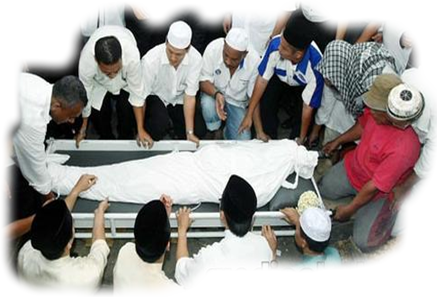 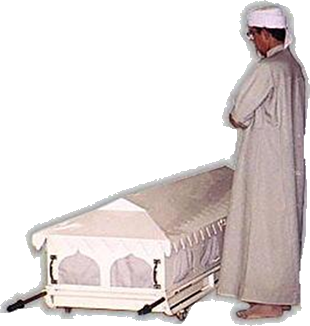 Kerjakan yang Sunat dan jauhkan yang makruh
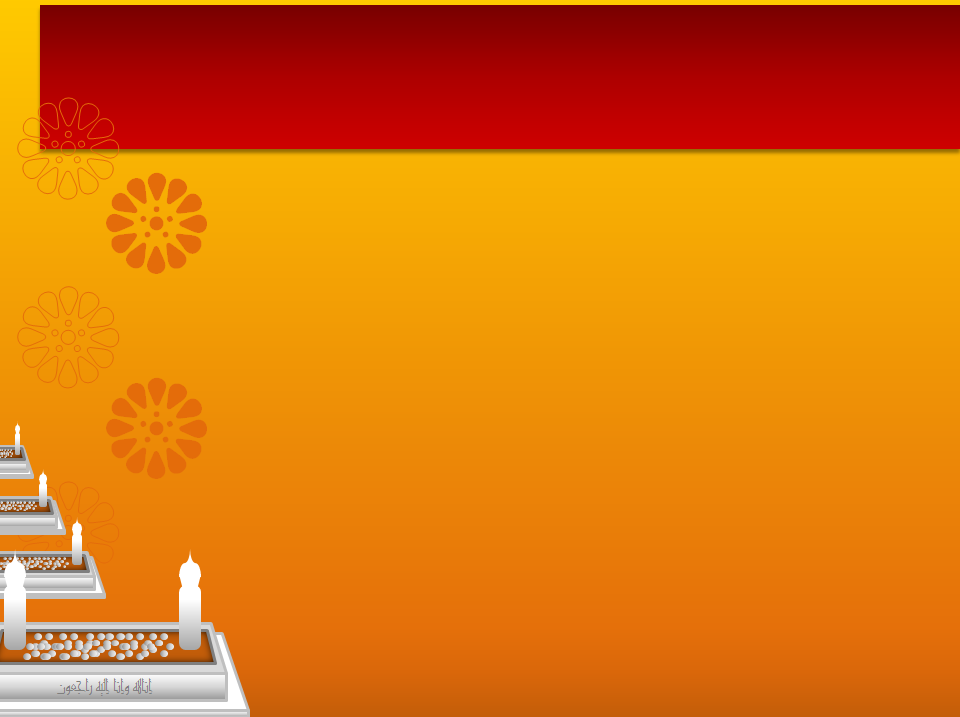 Sabda Rasulullah s.a.w.
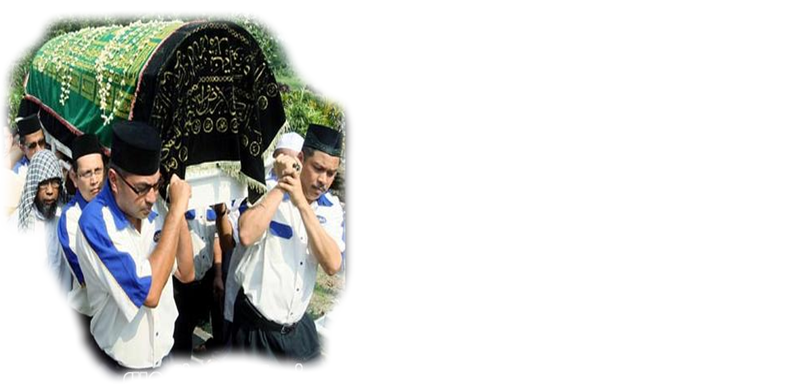 أَكْثِرُوْا مِنْ ذِكْرِ هَاذِمَ اللَّذَّاتِ الْمَوْتُ
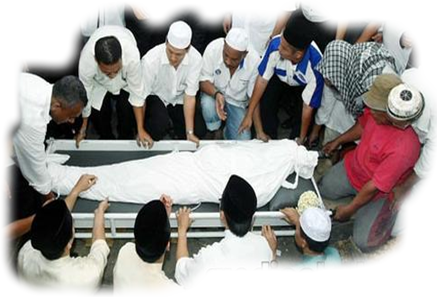 Perbanyakkanlah mengingati perkara yang memusnahkan kenikmatan hidupa iaitu KEMATIAN.
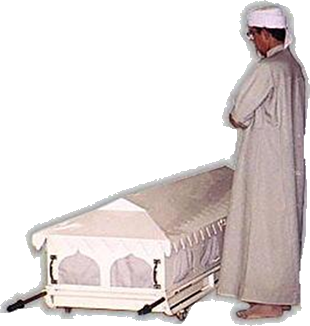 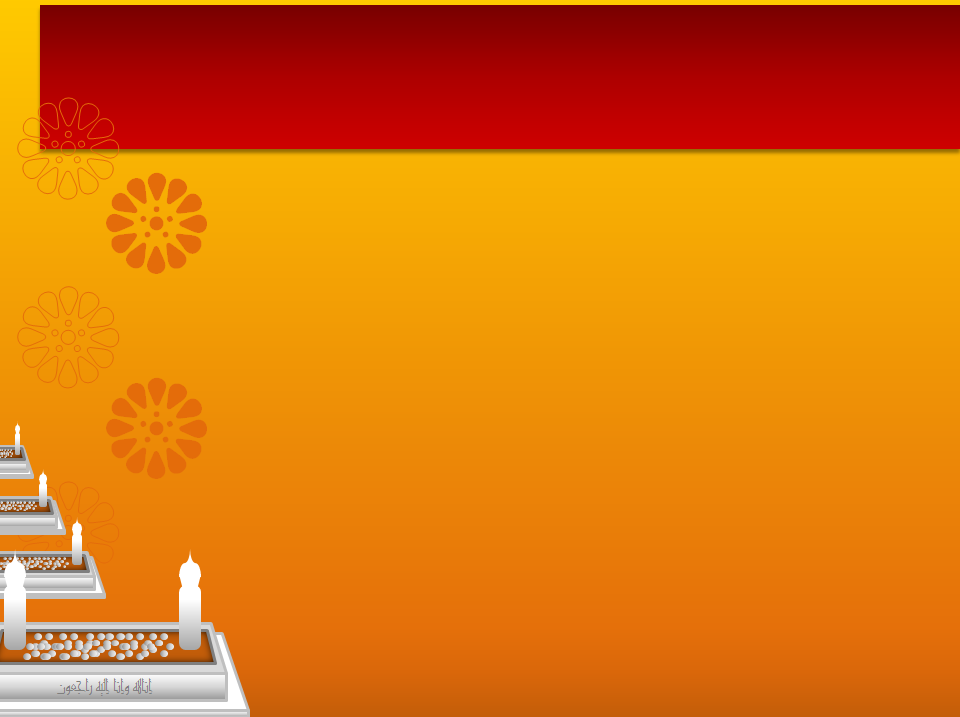 Kematian menurut Islam, iaitu :-
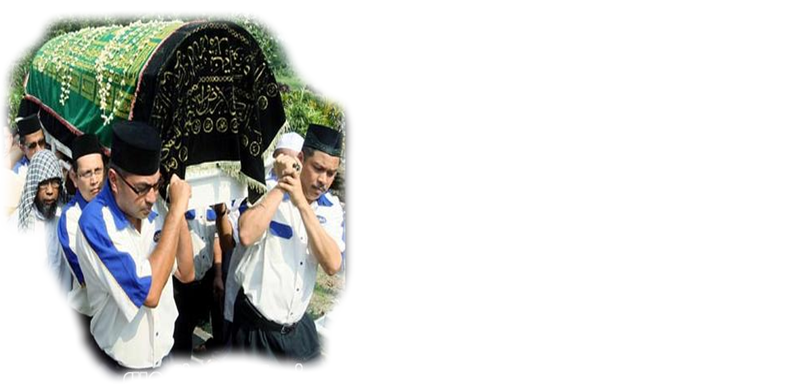 Pasti berlaku kepada semua makhluk bernyawa
KEMATIAN
Amalan manusia akan dihintung di alam akhirat
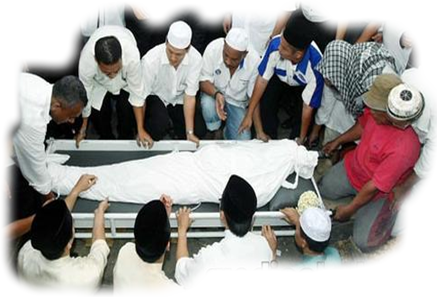 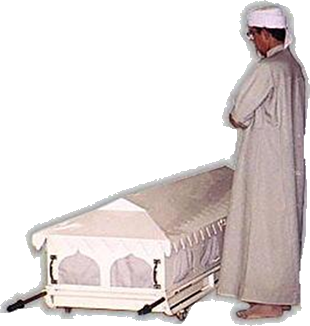 Umat Islam yang berakidah buruk akan menerima kecelakaan di alam akhirat
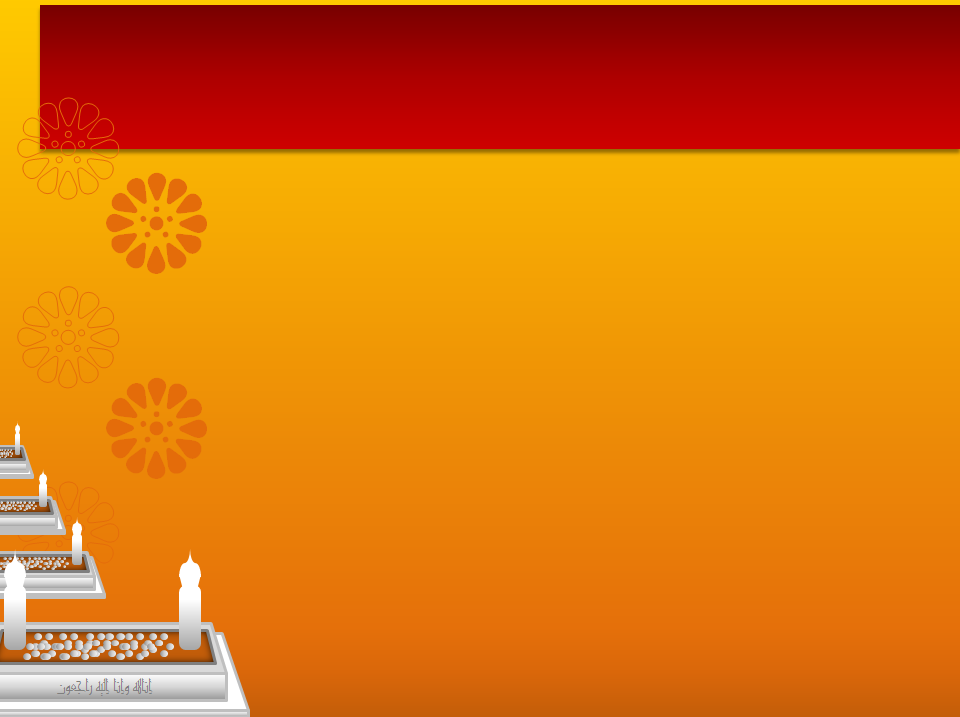 Kealpaan umat Islam tentang kematian :-
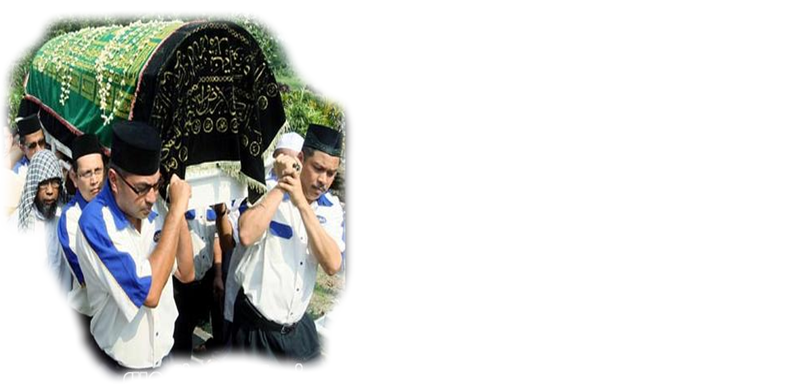 Tinggal SOLAT
Tinggal PUASA
Menerima Azab Kecelakaan Dari Allah
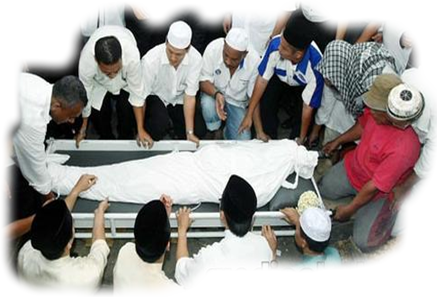 Abaikan ZAKAT
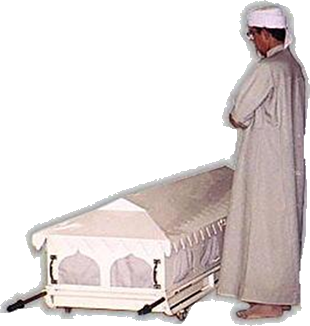 Seronok dengan Perbuatan Haram
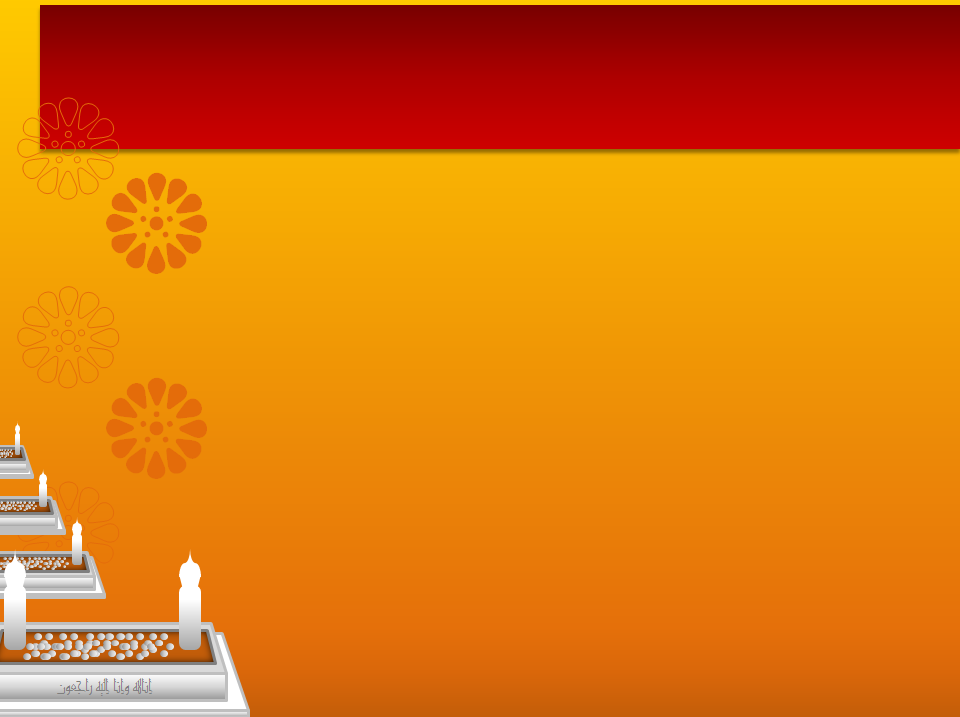 Sedarlah, natijah selepas kematian :-
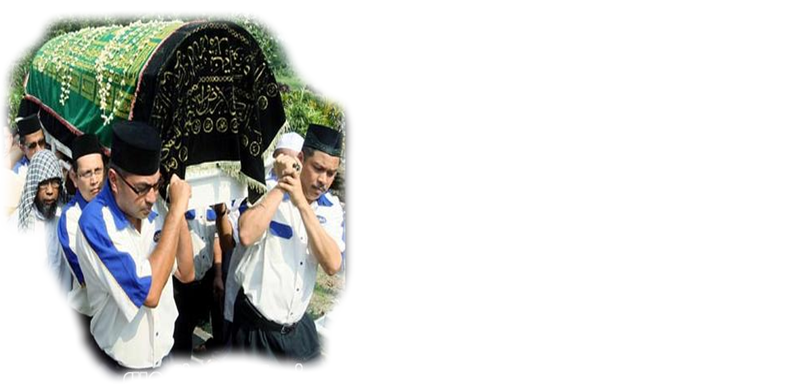 Disoal oleh Malaikat Munkar & Nakir
Zikrul 
Maut pasti berlaku kepada umat Islam
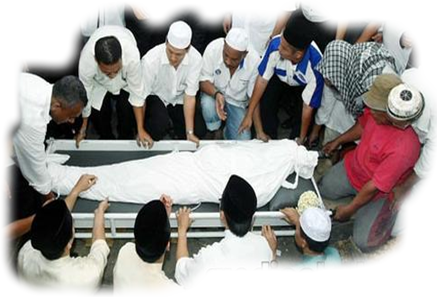 Tiada bekalan iman menerima azab kubur
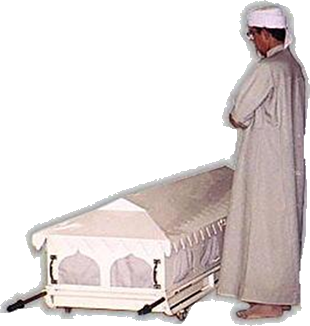 Banyak amalan baik, menerima nikmat kubur hingga kiamat
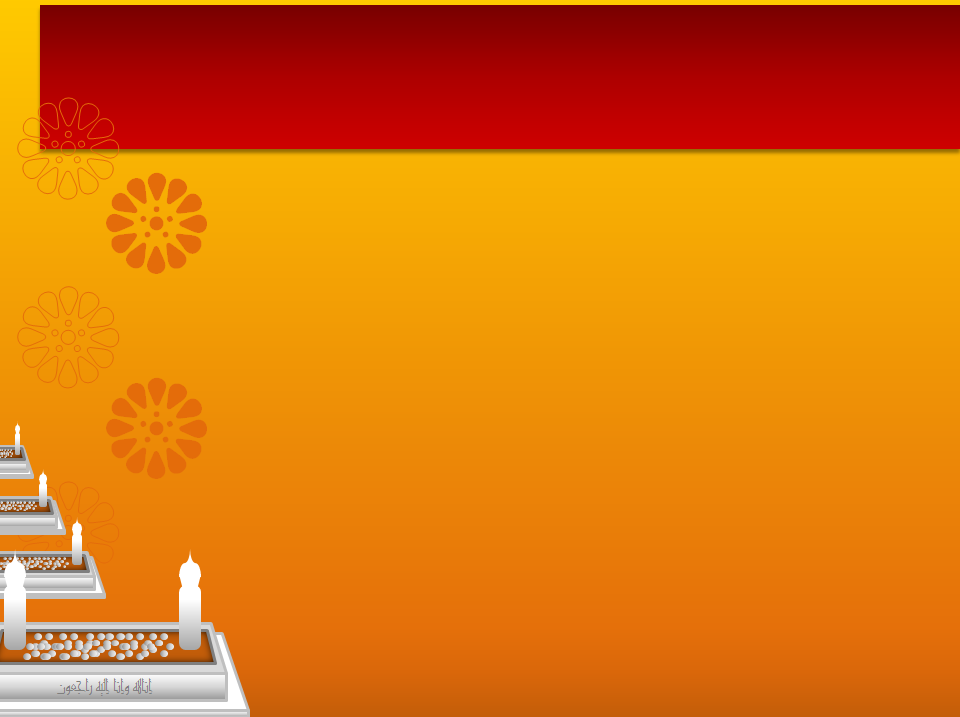 Ketahuilah tentang Zikrul Maut bahawa :-
Selepas kematian akan ditanya Malaikat Munkar & Nakir
Berteraskan kepada keimanan dan amalan umat Islam di dunia
Kebimbangan umat Islam pasti terjerumus dengan kecelakaan
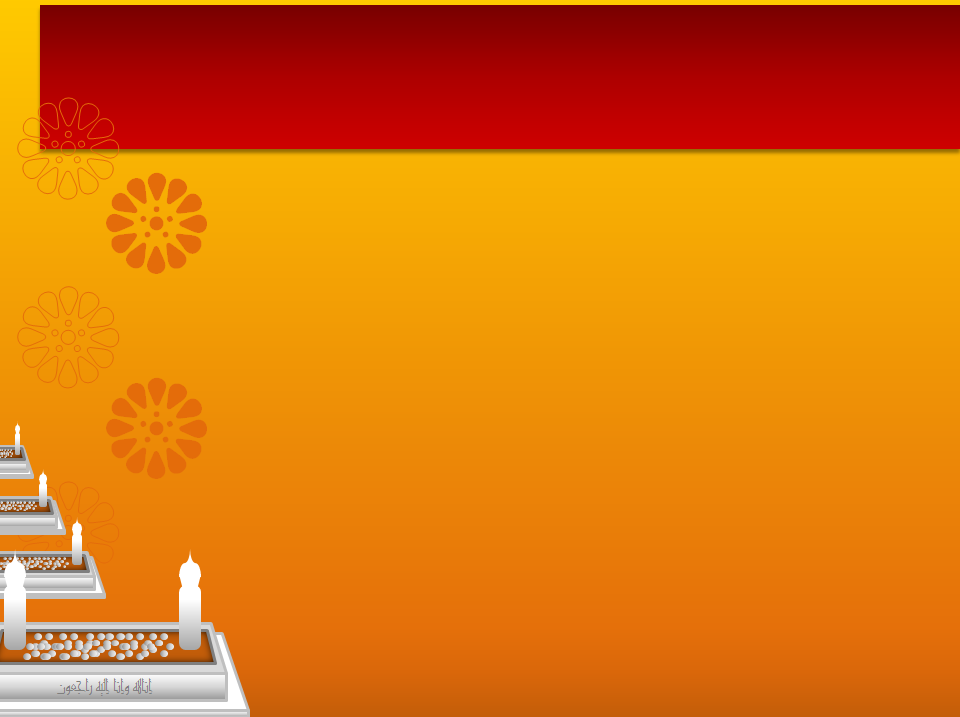 Kesedaran tentang Zikrul Maut :-
Umat Islam akan berusaha mengerjakan amalan soleh dan mulia
Pengetahuan -
Zikrul Maut
Bimbang untuk melakukan maksiat kerana takut akan kecelakaan kelak  walaupun jiwa meronta untuk menurut kehendak nafsu
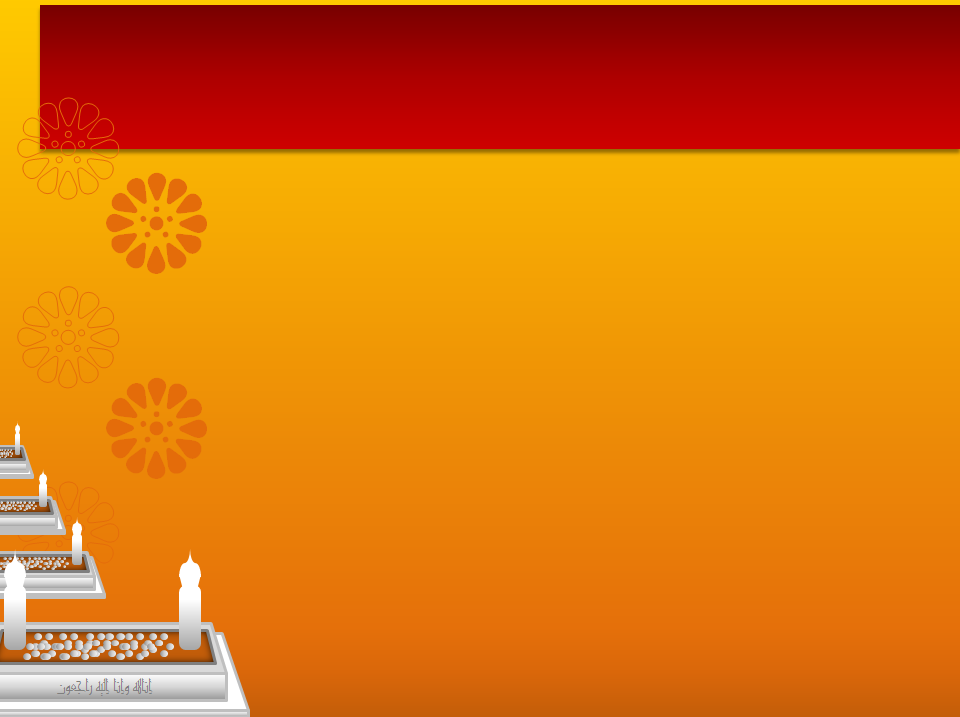 Seimbangkan  antara tuntutan Duniawi dan Ukhrawi
Umat Islam perlu meneruskan hidup kepada aktiviti duniawi
Umat Islam perlu perbanyakkan pahala semasa hayat di dunia
Umat Islam perlu pertingkatkan ibadah kepada Allah untuk mendapat nikmat akhirat
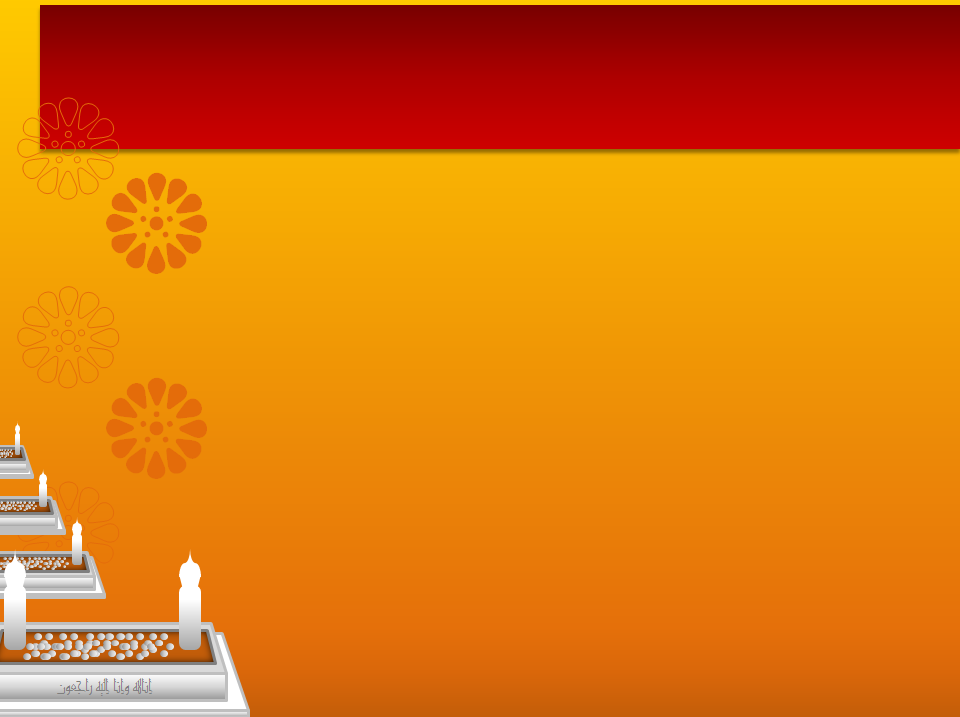 Peranan Zikrul Maut iaitu :-
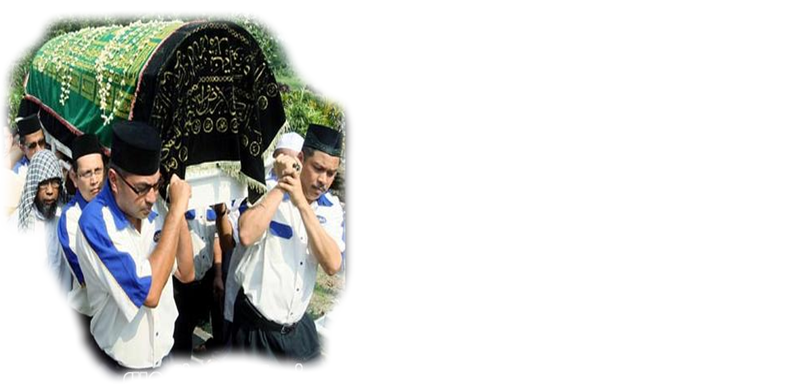 Agar minda umat Islam berfikiran terbuka
Umat Islam dapat menilai kritikan untuk dijadikan pengajaran diri
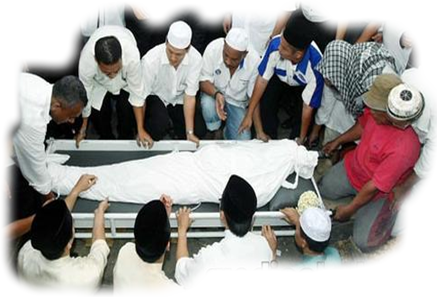 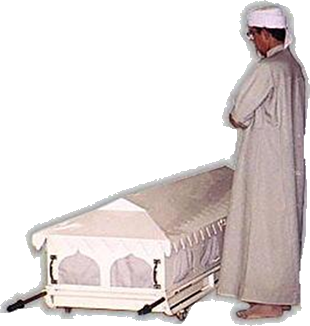 Umat Islam akan sentiasa bermuhasabah diri dan bermuraqabah dengan Allah
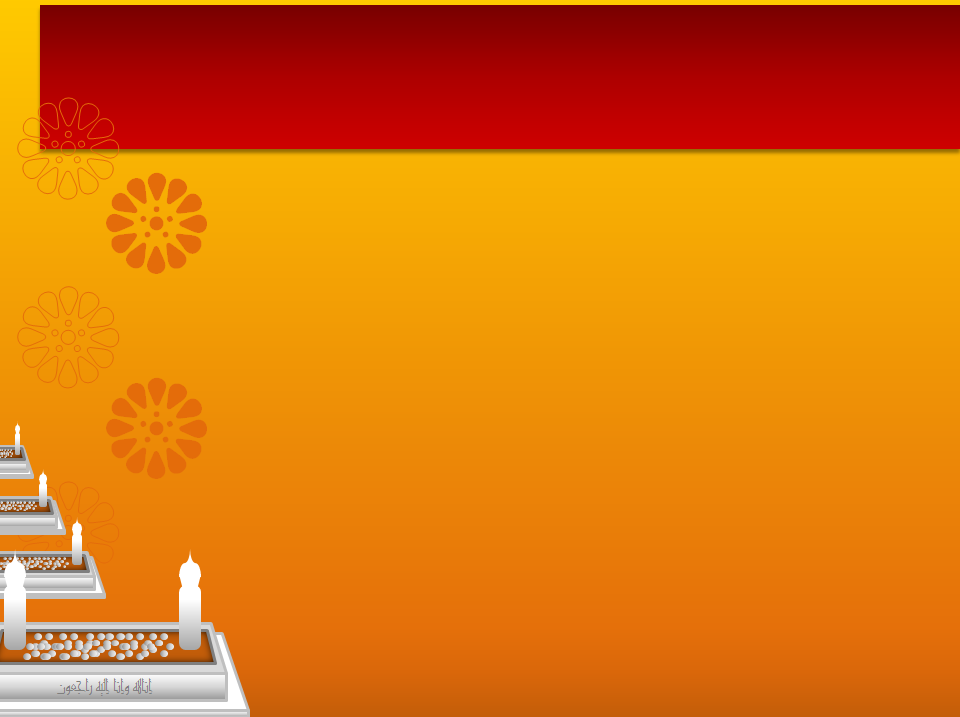 Langkah-langkah kepada Zikrul Maut iaitu :-
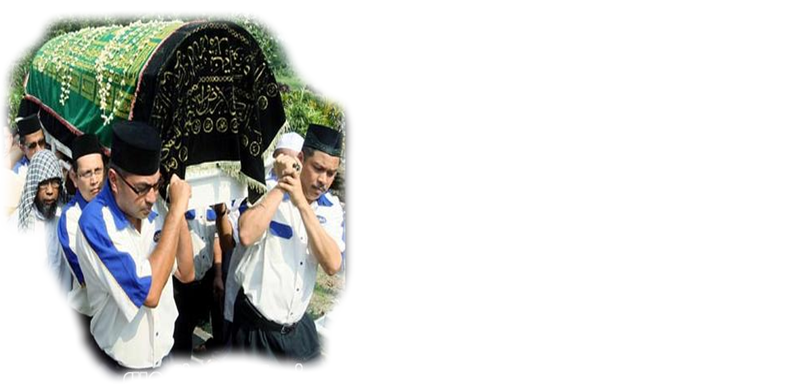 1
Kembali beramal kepada kitab Allah dan sunnah Nabi Muhammad s.a.w.
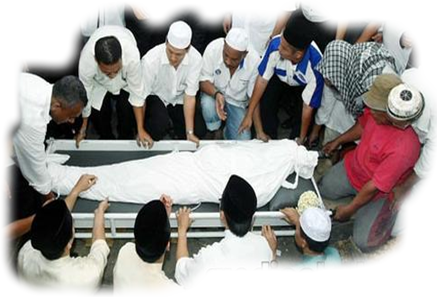 Sentiasa bertaubat kepada Allah, semat keazaman setiap kesalahan dilakukan kembali ke pangkal jalan
2
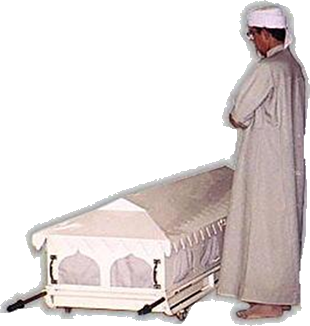 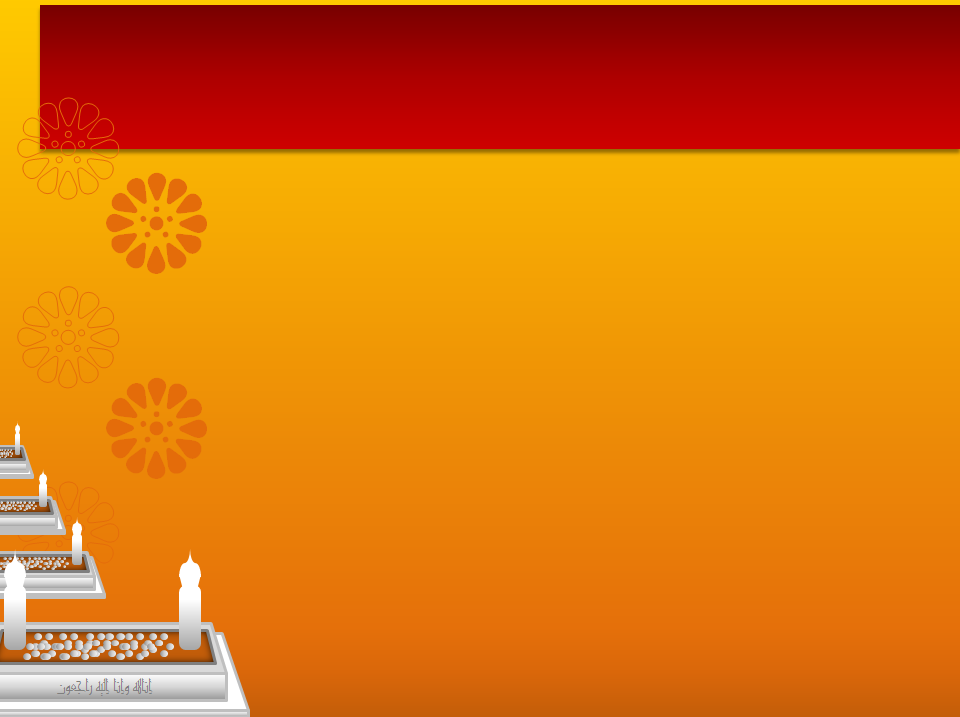 Firman Allah dalam 
Surah At Tahrim Ayat 8
يَآ أَيُّهَا الَّذِيْنَ ءَامَنُوْا تُوْبُوْا إِلَى اللهِ تَوْبَةً نَصُوْحًا عَسَى رَبُّكُمْ أَنْ يُكَفِّرَ عَنْكُمْ سَيِّئَا تِكُمْ
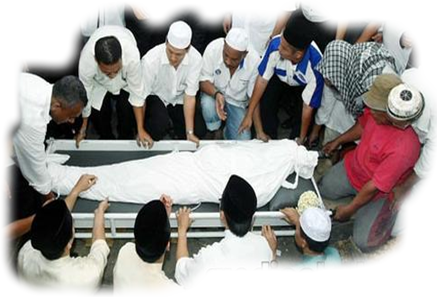 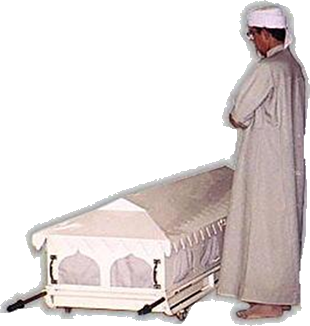 Wahai orang-orang yang beriman! Bertaubatlah kamu kepada Allah dengan tuabat nasuha,Mudah mudahan tuhan kamu akan menghapuskan kesalahan-kesalahan kamu.
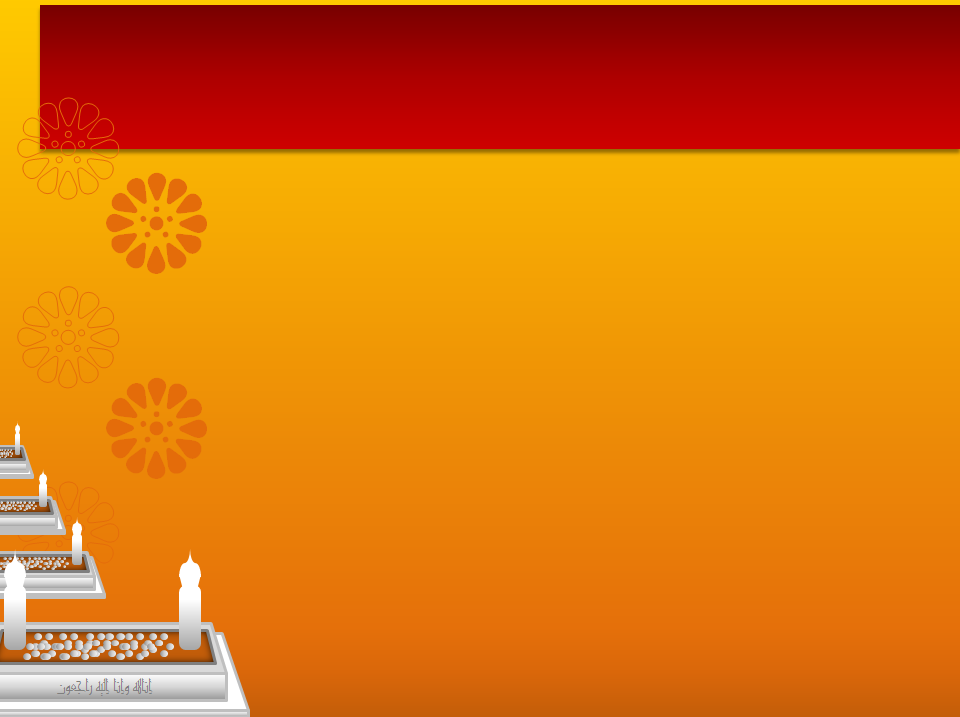 Langkah-langkah kepada Zikrul Maut iaitu :-
Sentiasa berusaha mencari keredhaan Allah setiap perbuatan di dunia akan mendapat balasan di akhirat
3
Sentiasa bergaul dengan  golongan beriman sambil berdakwah kepada golongan jahat untuk memberi kesedaran kepada mereka
4
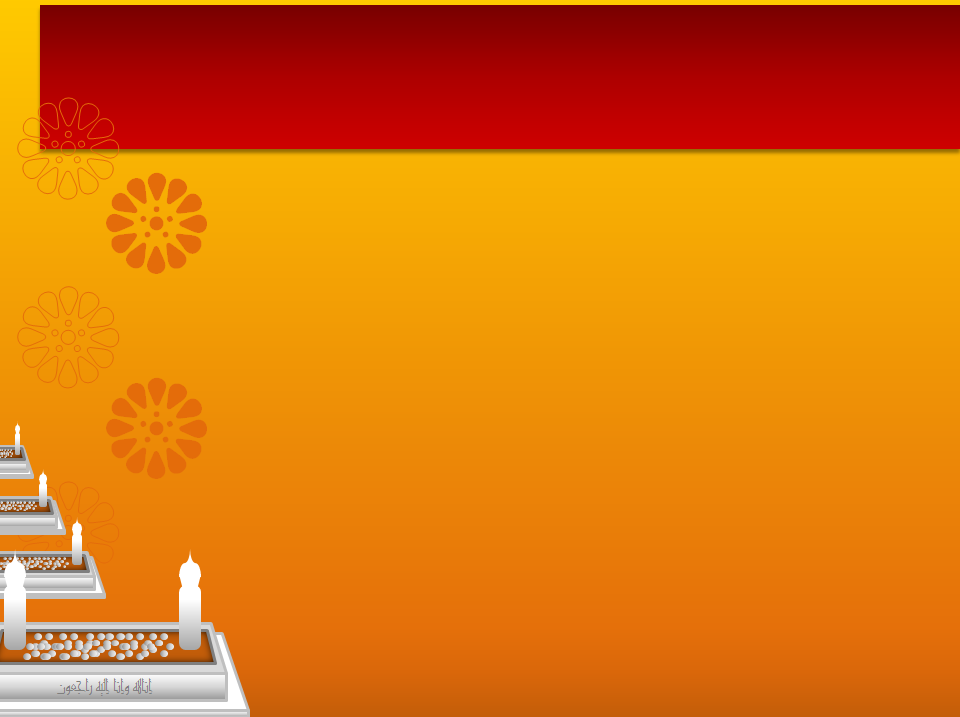 Firman Allah dalam 
Surah Al-Kahf Ayat 110
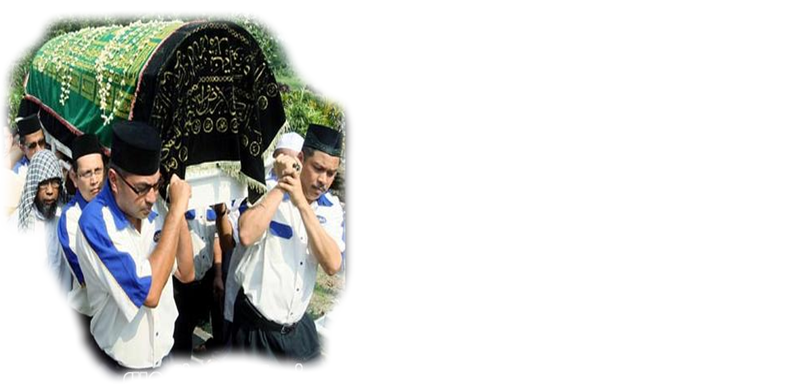 قُلْ إِنَّمَآ أَنَاْ بَشَرٌ مِثْلُكُمْ يُوْحَى إِلَّى أَنَّمَآ إِلَهُكُمْ  إِلَهٌ وَاحِدٌ فَمَنْ كَانَ يَرْجُوْ لِقَآءَ رَبِّهِ فَلْيَعْمَلْ عَمَلاً صَالِحًا وَلاَ يُشْرِكْ بِعِبَادَةِ رَبِّهِ أَحَدًا
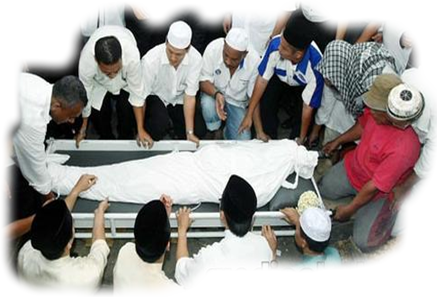 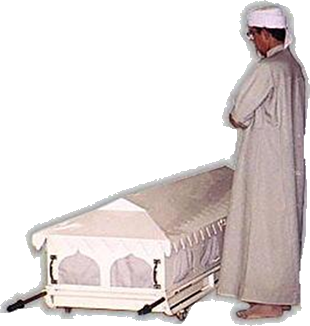 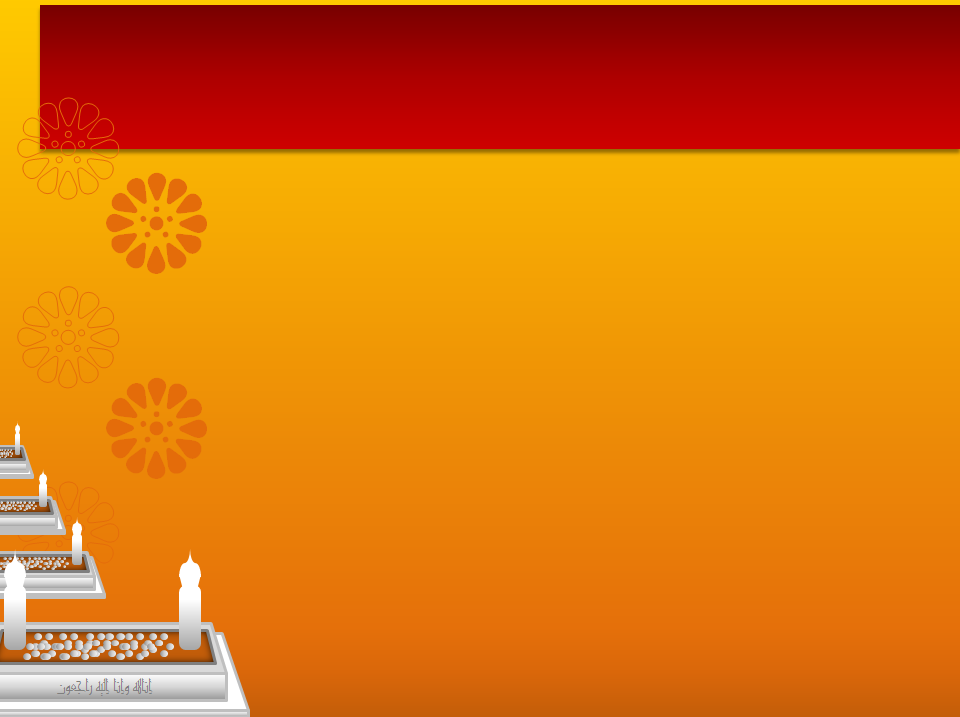 Maksud ayat:
Maksudnya :
“Katakanlah Wahai Muhammad””Sesungguhnya  aku hanyalah  seorang manusia seperti kamu diwahikan kepadaku  bahawa tuhan kamu hanyalah tuhan yang  satu oleh itu sesiapa yang  percaya dan berharap  akan pertemuan dengan Tuhannya, hendaklah ia mengerjakan amal  yang soleh dan janganlah  ia mempersekutukan sesiapapun  dalam ibadatnya  kepada Tuhannya .
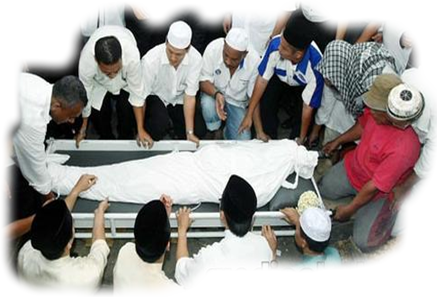 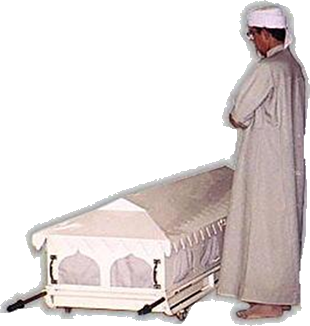 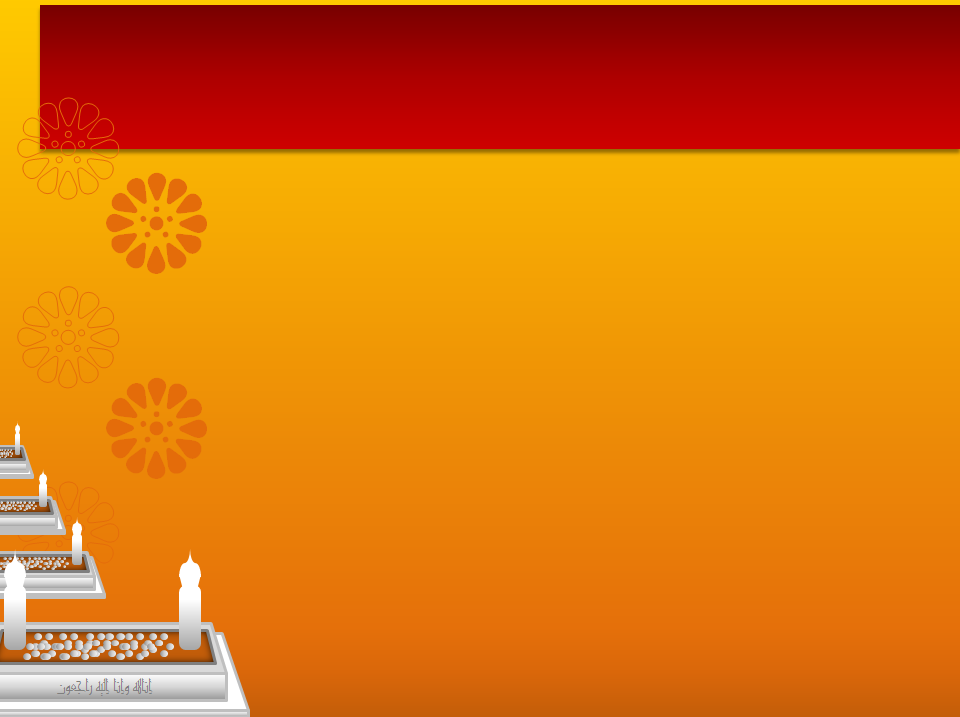 Doa 
Antara Dua Khutbah
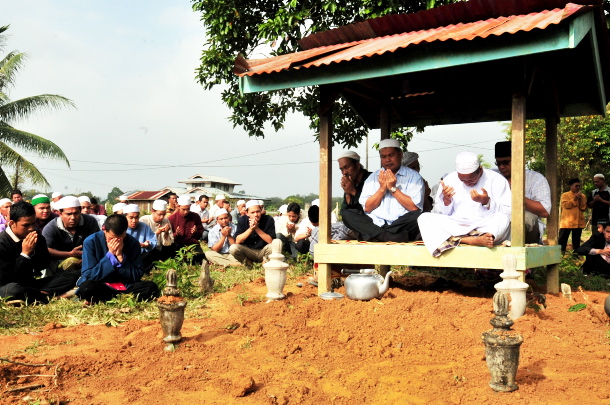 Aamiin Ya Rabbal Aalamin..
Tuhan Yang Memperkenankan Doa Orang-orang Yang  Taat, Berilah Taufik Kepada Kami 
Di Dalam Mentaatimu, Ampunilah Kepada Mereka 
Yang Memohon Keampunan.
Aamiin
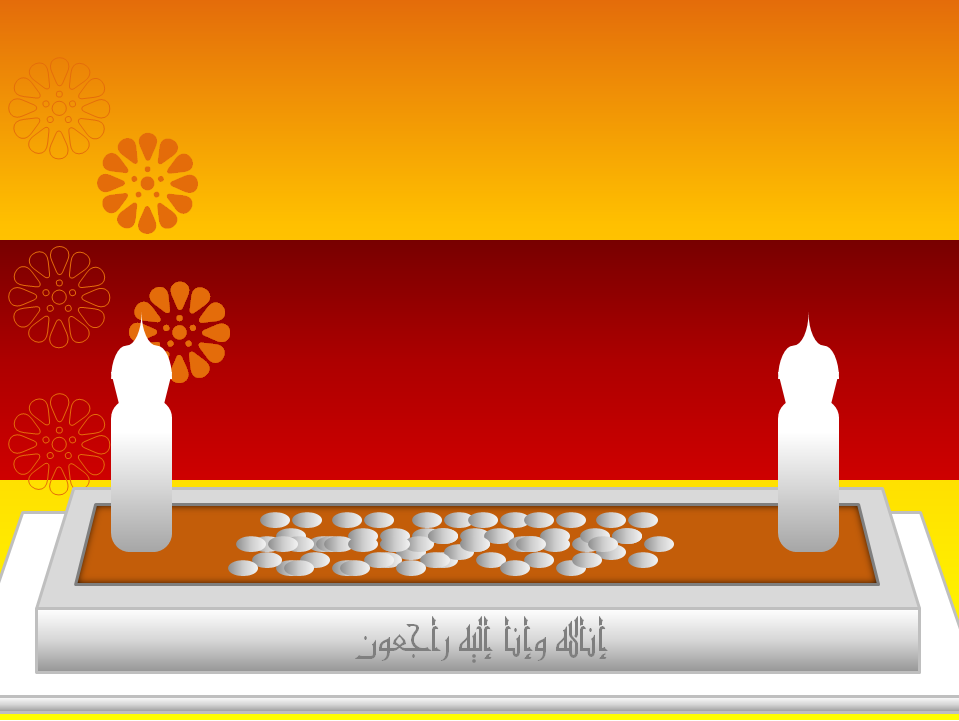 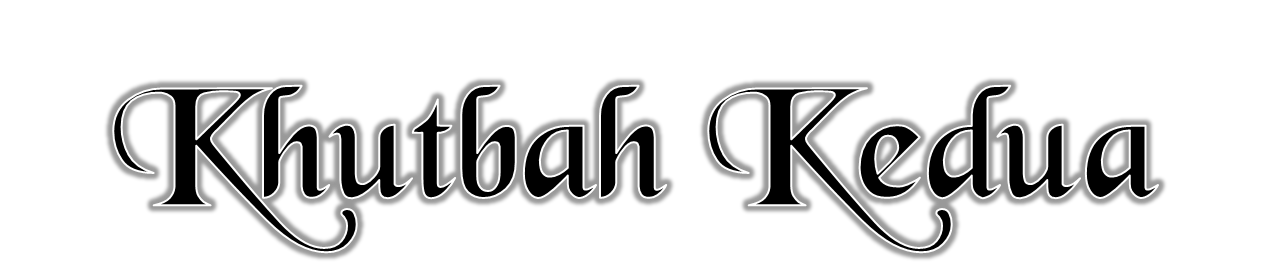 ,,h
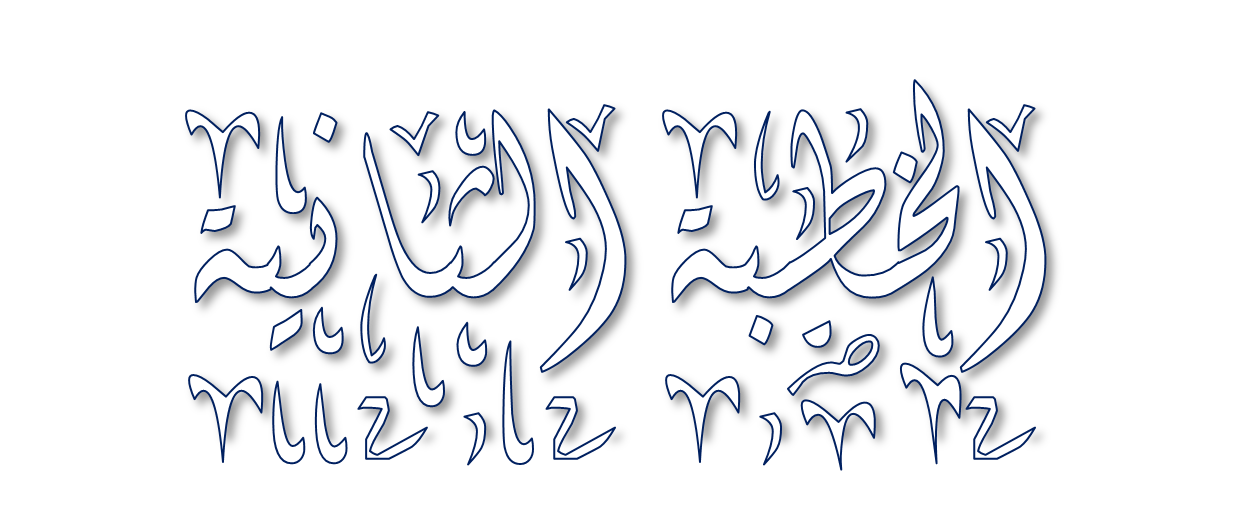 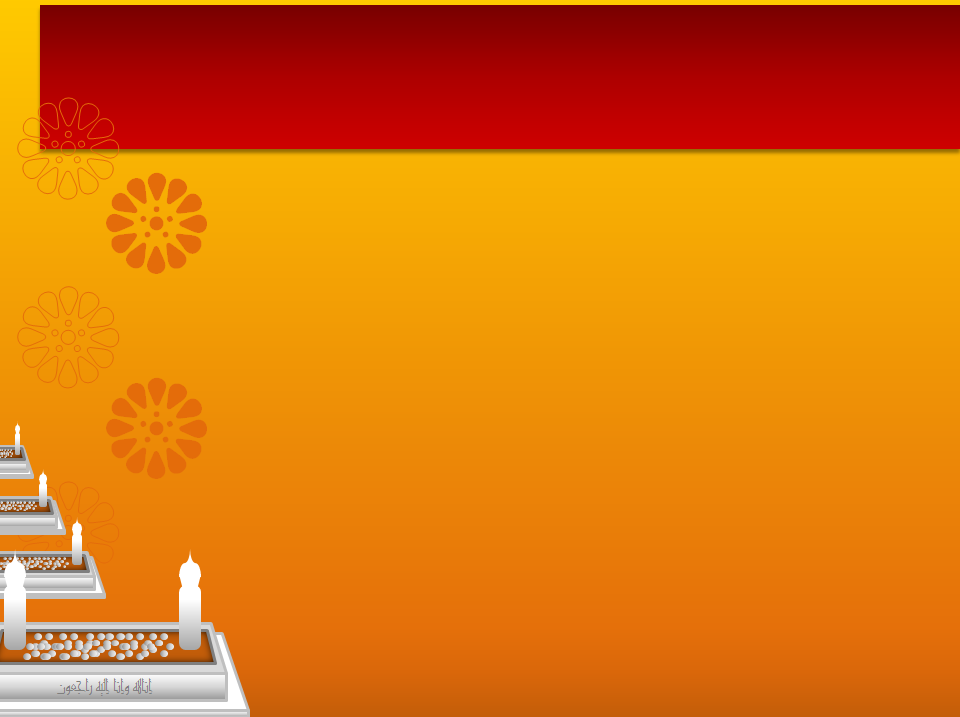 Pujian Kepada Allah S.W.T.
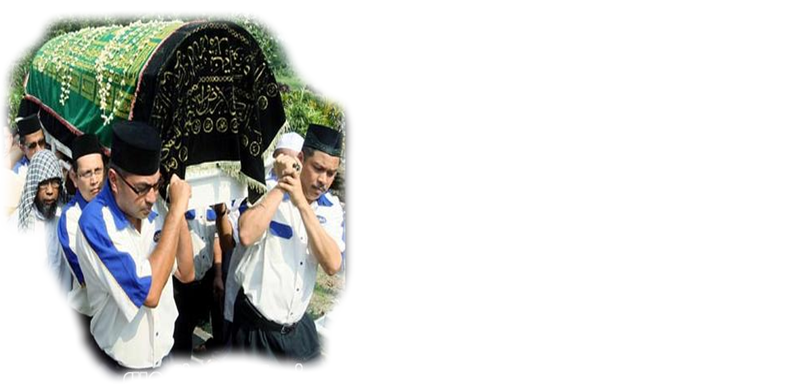 الْحَمْد ُلِلَّهِ
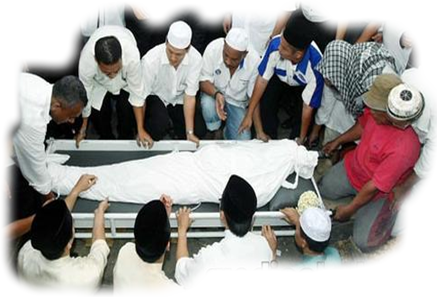 Segala puji-pujian hanya bagi Allah S.W.T.
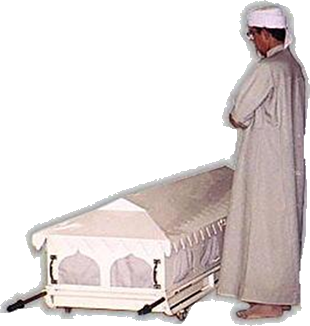 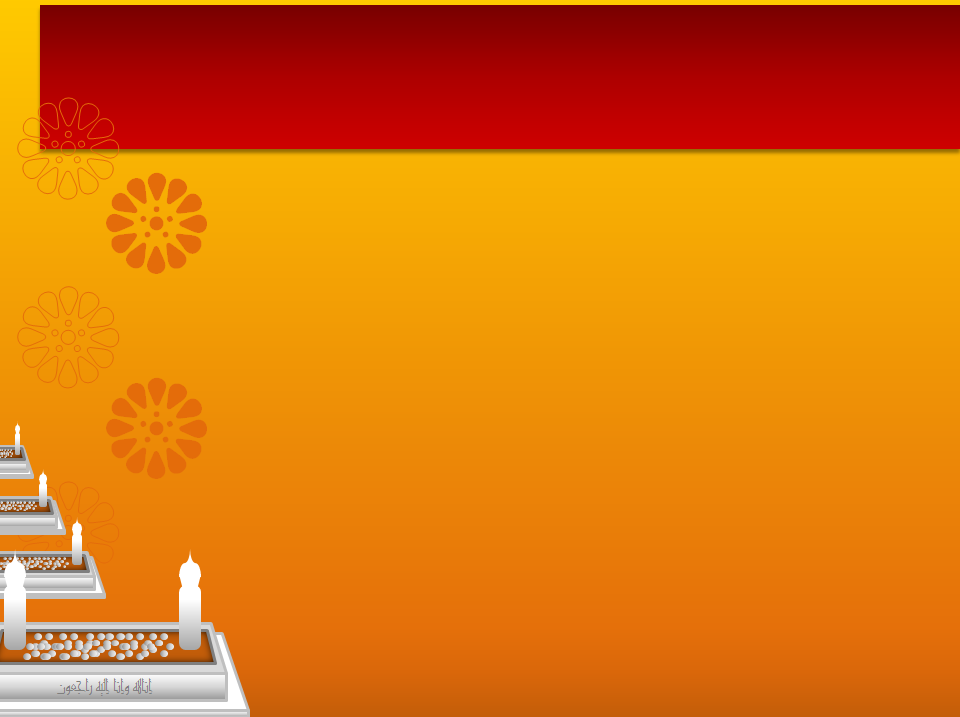 Syahadah
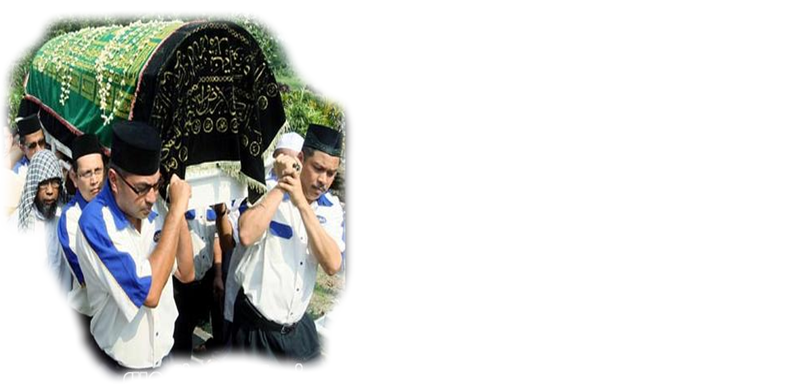 أَشْهَدُ أَنْ لاَّ إِلَهَ إِلاَّ اللهُ وَحْدَهُ لاَ شَرِيْكَ لَهُ.وَأَشْهَدُ أَنَّ مُحَمَّدًا عَبْدُهُ وَرَسُوْلُهُ أَرْسَلَهُ لِلْجِنِّ وَالْبَشَرِ جَمِيْعًا
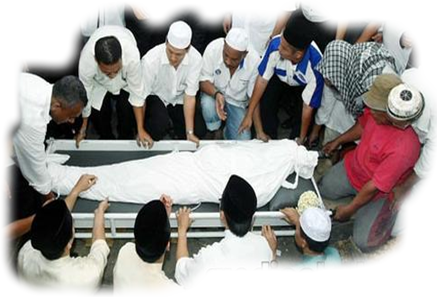 Aku bersaksi bahawa tiada tuhan yang disembah melainkan Alah dan tiada sekutu baginya.

Aku juga bersaksi bahawa Nabi Muhammad S.A.W.  adalah hambaNya dan rasulNya, Pengutusannya kepada ummat jin dan manusia seluruhnya.
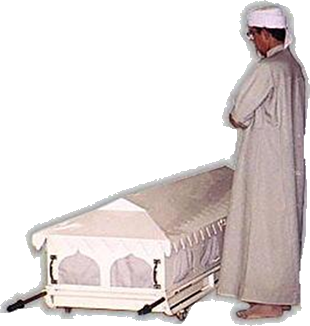 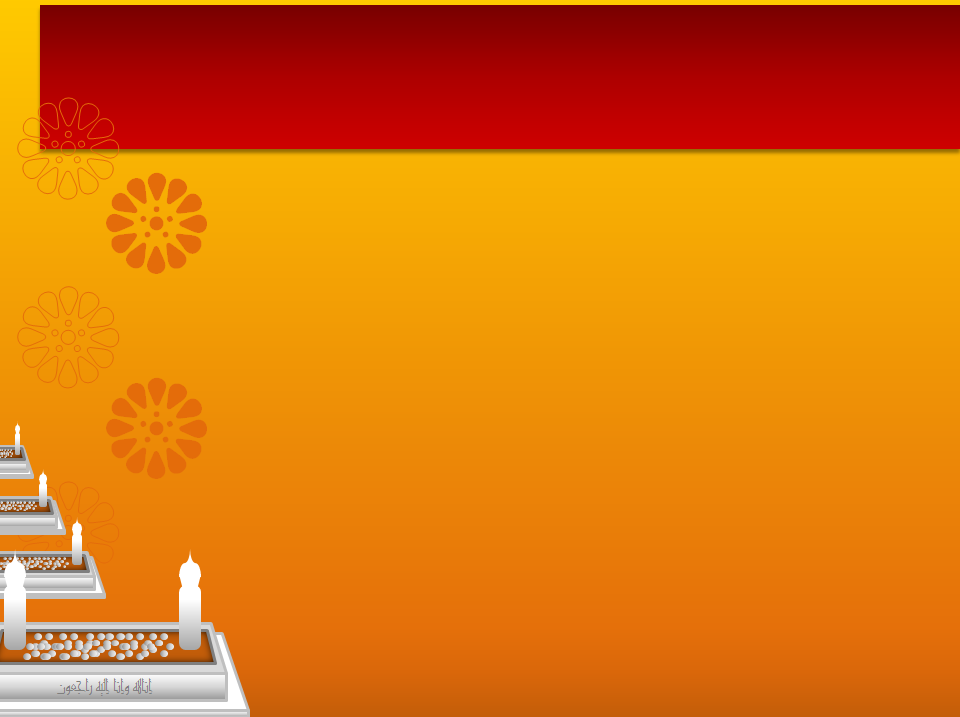 Selawat
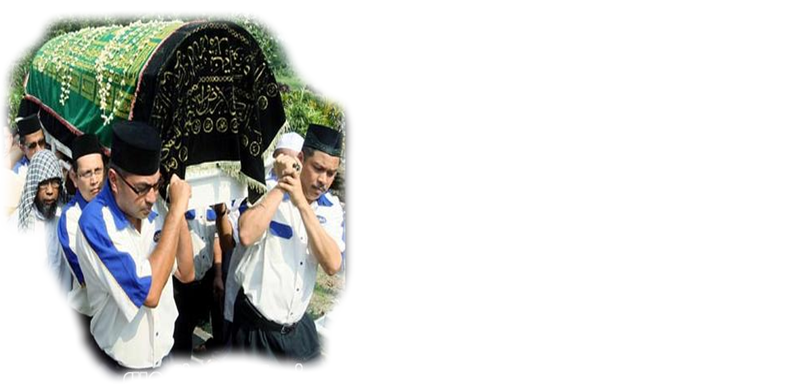 اللَّهُمَّ صَلِّ وَسَلِّمْ عَلَى سَيِّدِنَا وَحَبِيِبِنَا وَمَوْلاَنَا مُحَمَّدٍ وَعَلَى آلِهِ وَصَحْبِهِ وَأَتْبَاعِهِ إِلَى يَوْمِ الدِّيْنِ
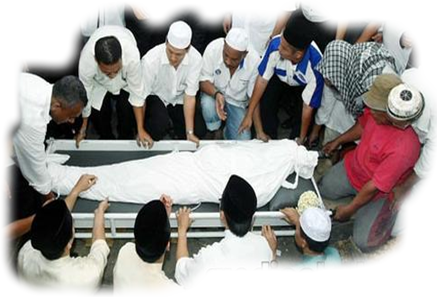 Ya Allah, cucurilah rahmat dan sejahtera ke atas junjungan kami Nabi Muhammad S.A.W. serta keluarga dan seluruh sahabatnya  dan pengikutnya sehingga hari kiamat.
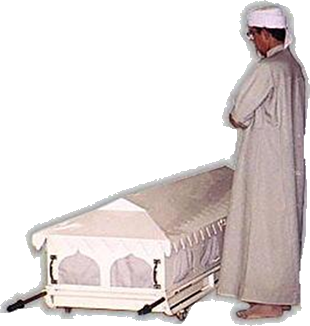 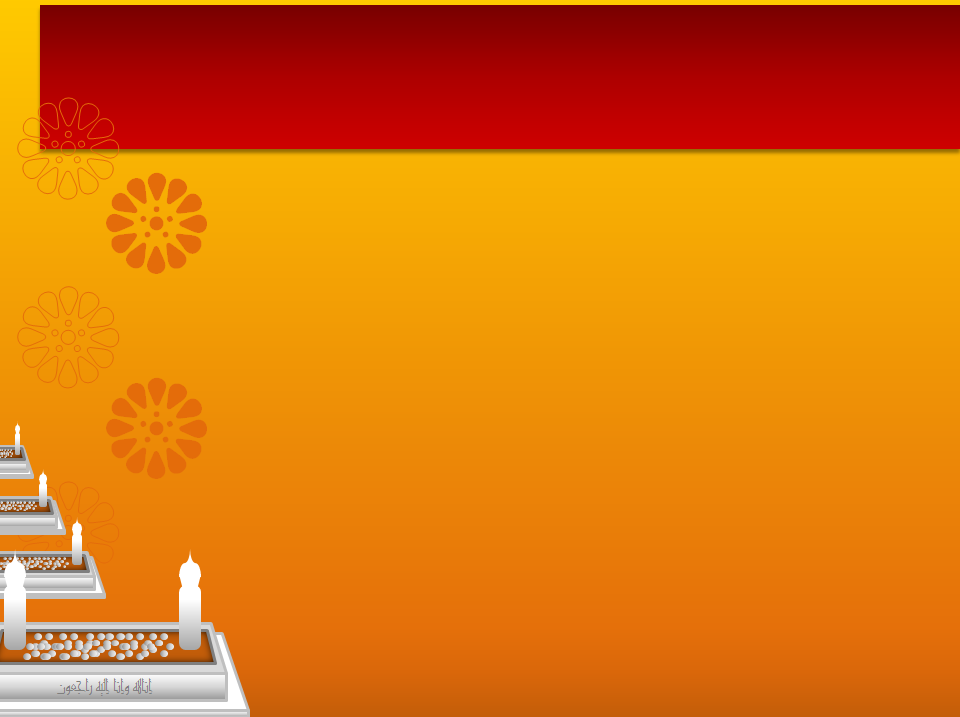 Pesanan Takwa
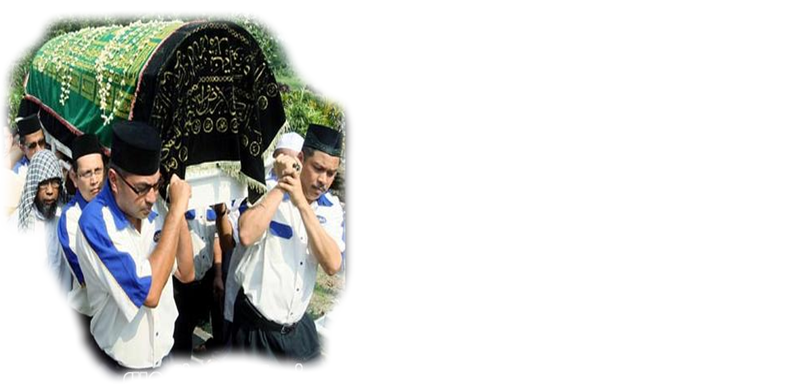 اتَّقُوْا رَبَّكُمْ عَزَّ وَجَلَّ وَأَطِيْعُوْهُ لَعَلَّكُمْ تُفْلِحُوْنَ فِيْ الدُّنْيَا وَتَفُوْزُوْنَ بِالْجَنَّةِ فِيْ الأَخِرَةِ.
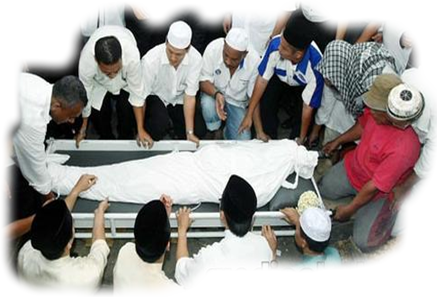 Bertaqwalah kepada Allah  dan taatilahNya agar kamu mencapai kejayaan di dunia dan  cemerlang akhirat dengan syurga di akhirat kelak.
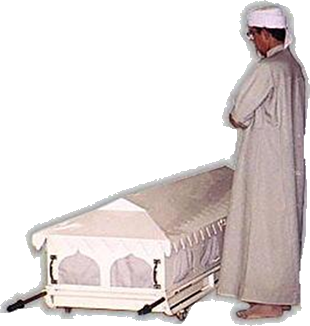 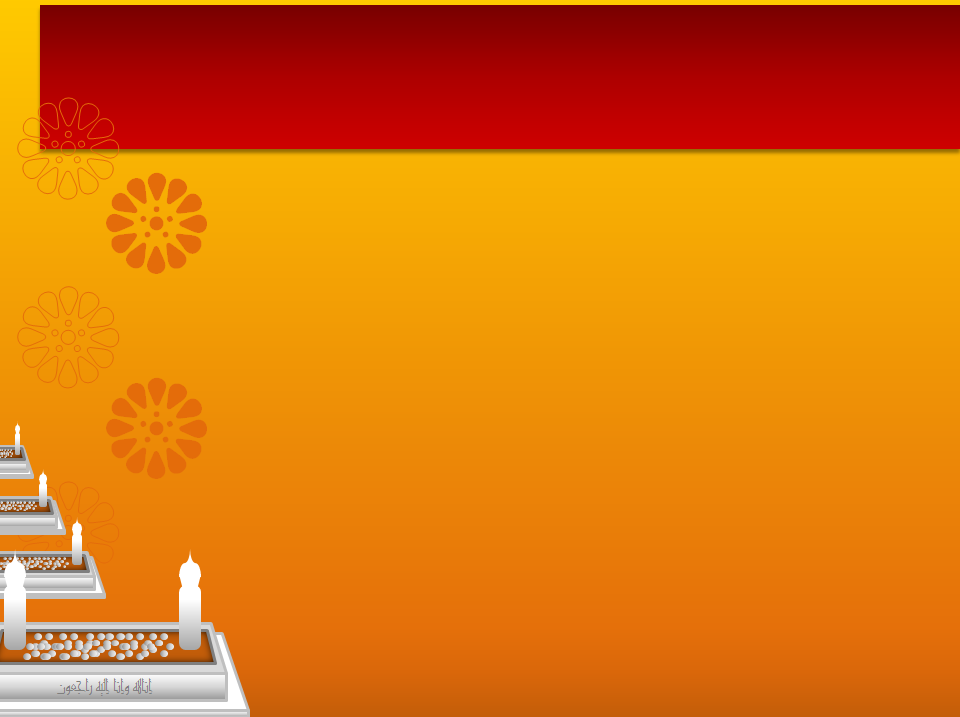 Seruan
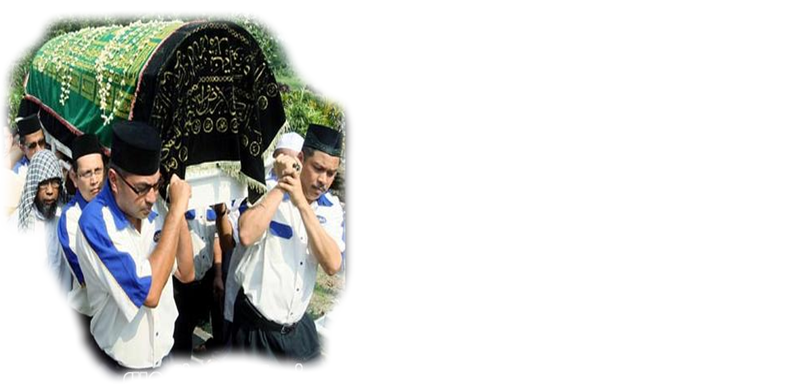 Bertaqwalah kepada Allah dalam melaksanakan perintahNya.
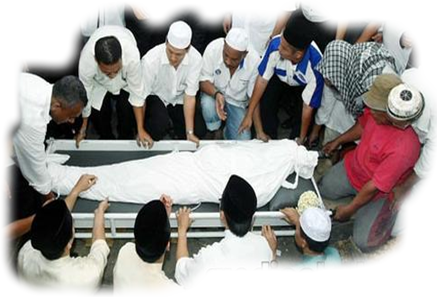 Jauhilah segala larangan Allah.
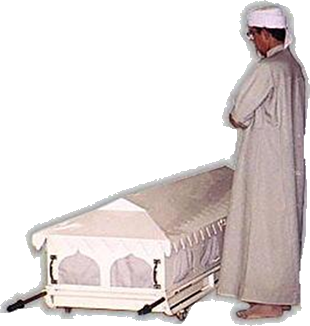 Dengan Ketaqwaan kepada Allah,akan memperolehi kebahagian dan kejayaan.
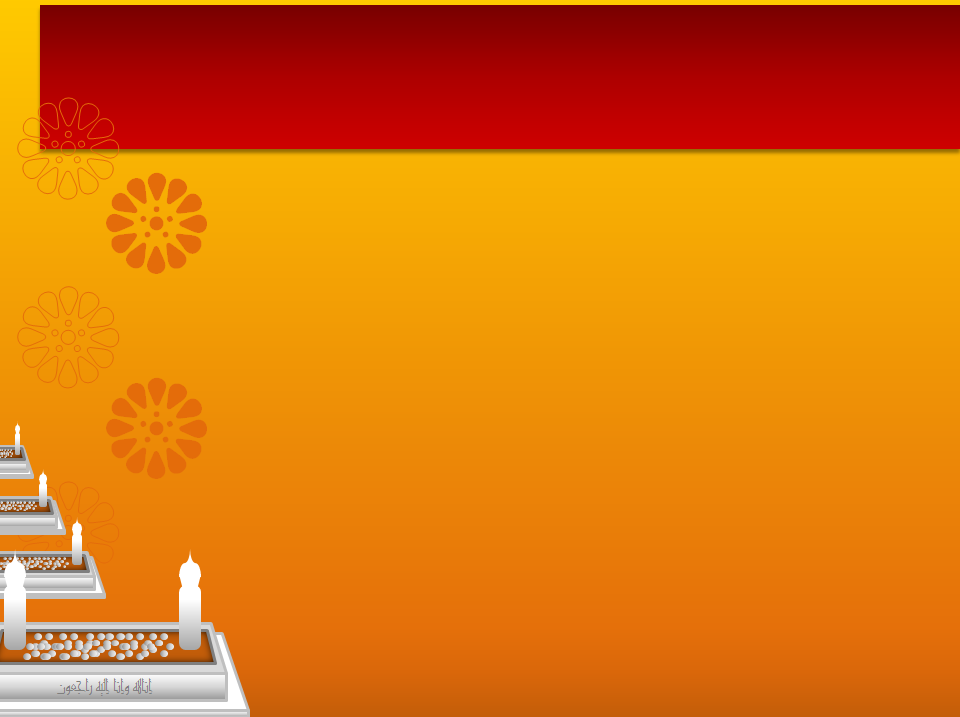 Marilah…….
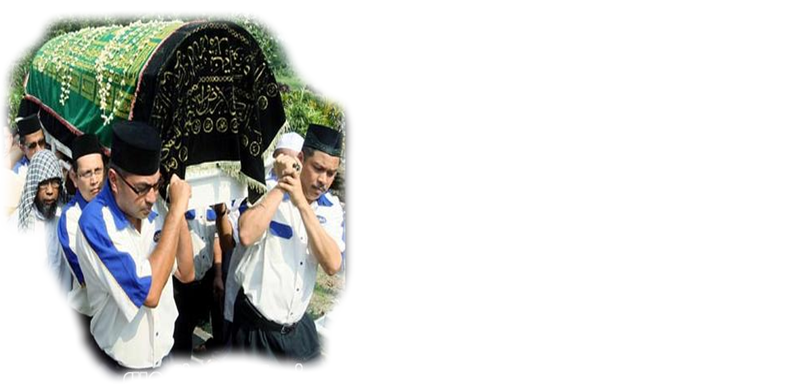 BERTANGGUNGJAWAB 
&
 BERTILTIZAM
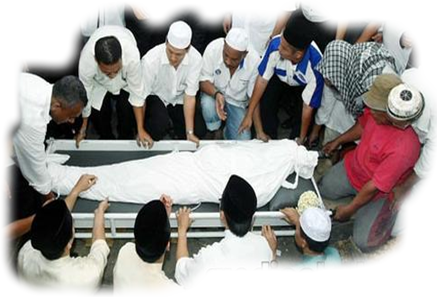 Keluarga
Agama
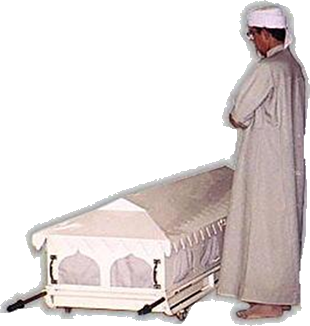 Diri Sendiri
Bangsa 
& Negara
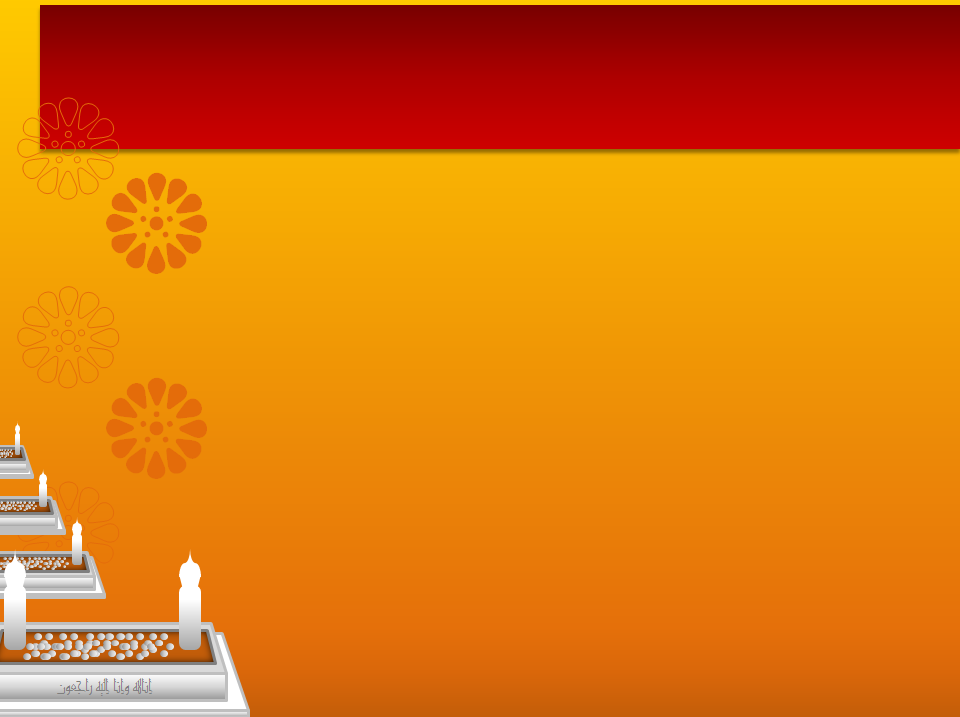 Apa yang mendukacitakan.. :-
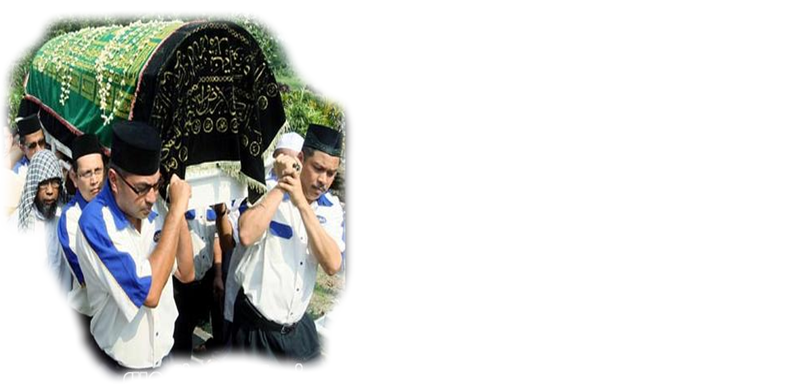 Umat Islam lupa ganjaran bersolat berjemaah di masjid/surau
Umat Islam sibuk mengejar ganjaran duniawi semata-mata
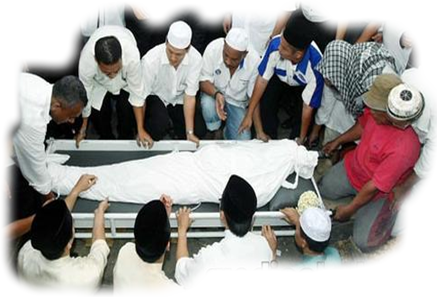 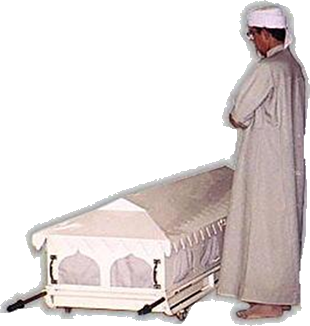 Umat Islam lupa bahawa nyawa mereka bila-bila masa akan dicabut oleh Allah
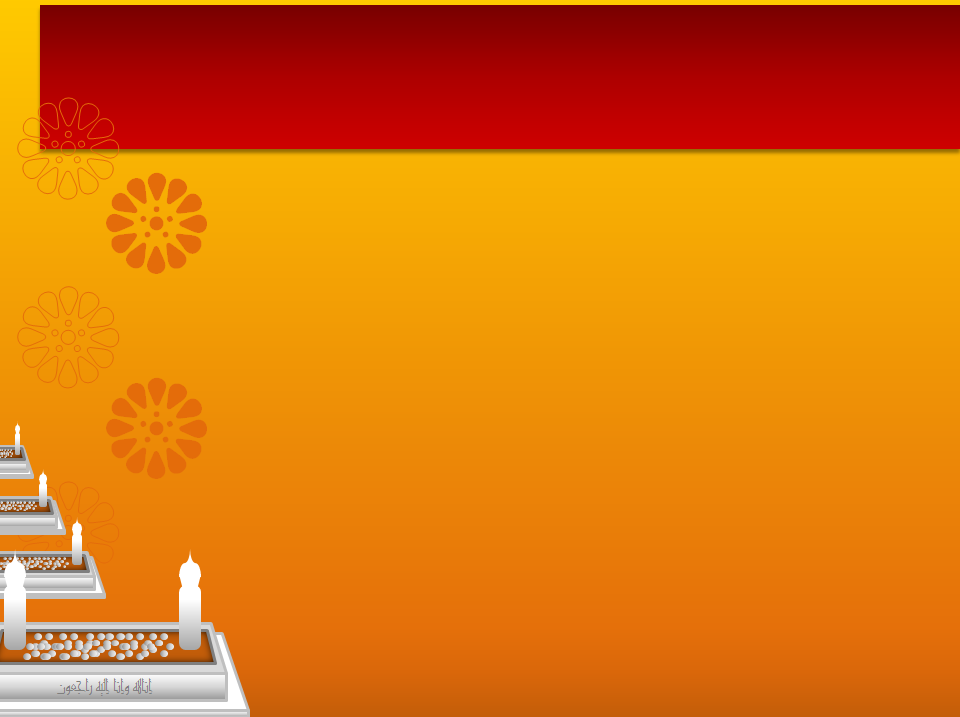 Renungkan sejenak dan Azamkan Diri bahawa :-
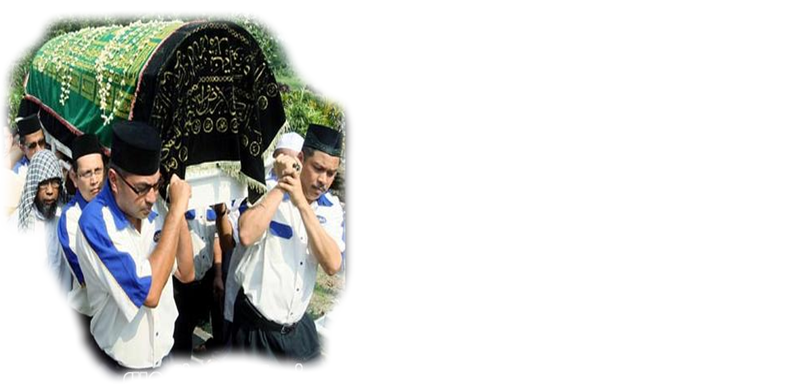 Jarak masa perjalanan HIDUP di dunia dan MATI di alam barzkah
Rebutlah peluang dalam mengerjakan amalan soleh semasa hidup
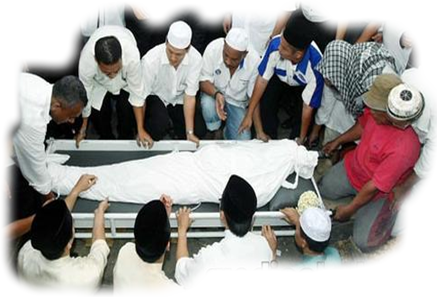 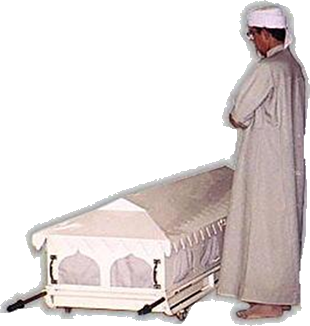 Memperlengkap dan menguatkan diri   dalam perpaduan umat Islam yang kian longgar
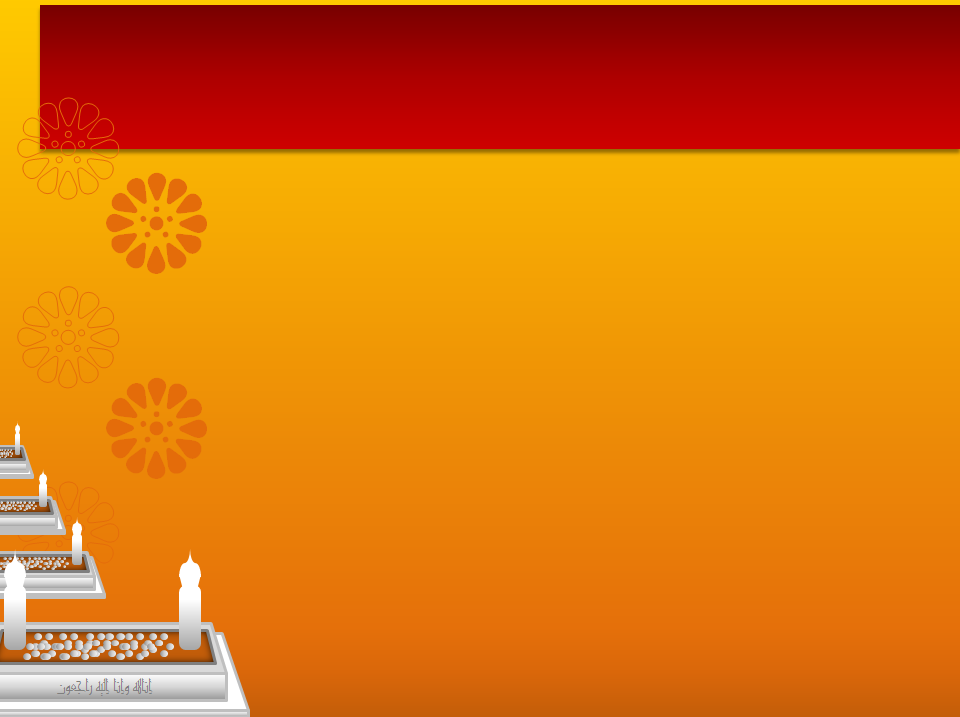 PERBANYAKKAN selawat dan salam kepada Nabi Muhammad s.a.w
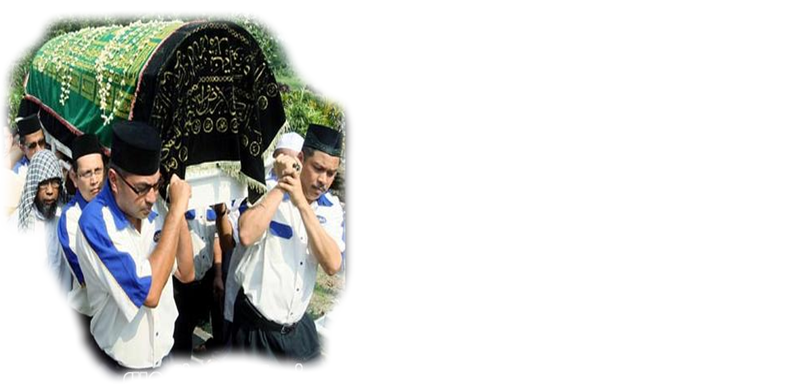 Firman Allah dalam Surah Al-Ahzab Ayat 56 :-
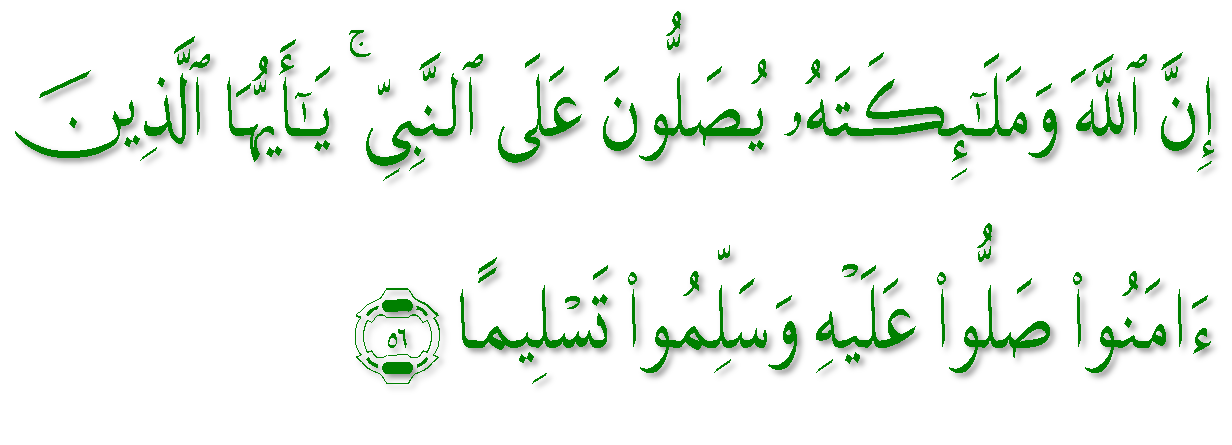 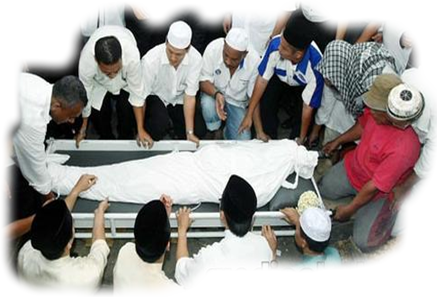 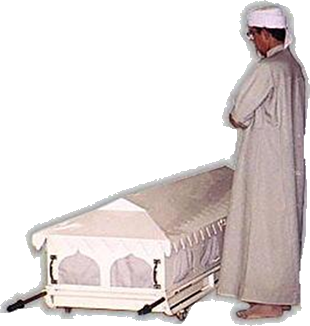 Maksudnya:-
“Sesungguhnya Allah dan malaikat-malaikatNya berselawat untuk Nabi. Wahai orang-orang yang beriman, berselawatlah kamu untuk Nabi dan ucapkanlah salam penghormatan kepadanya dengan sepenuhnya”.
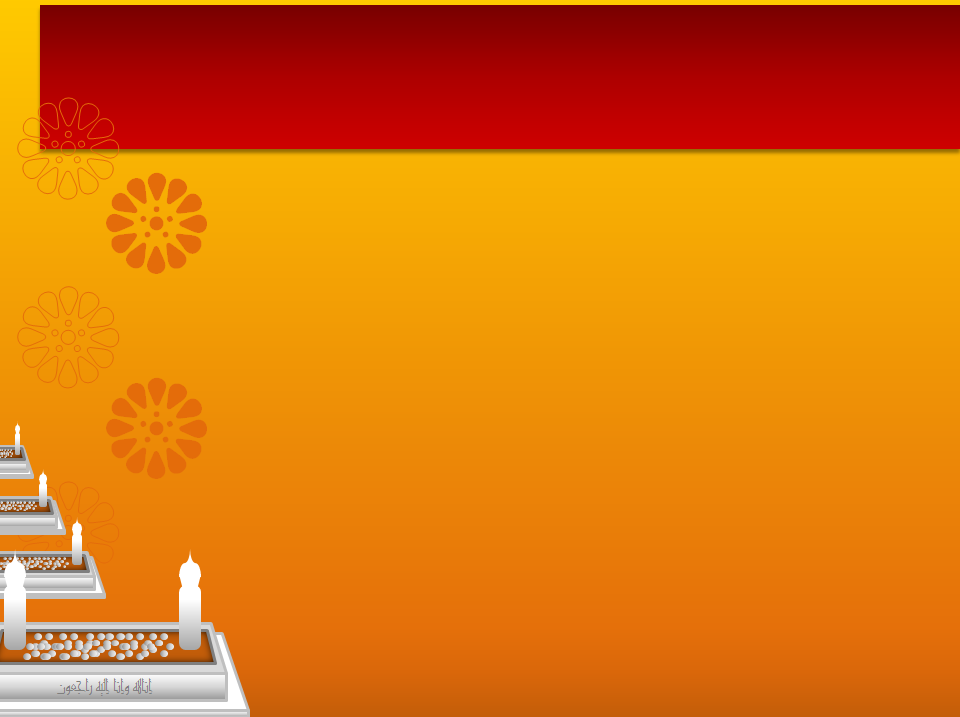 Ucapan Selawat
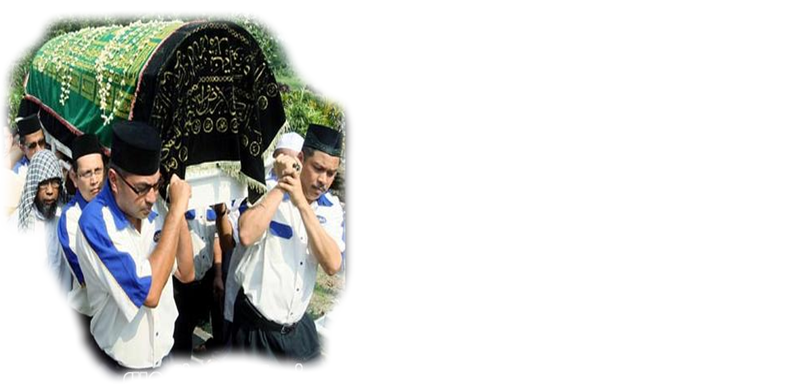 اللَّهُمَّ صَلِّ عَلىَ سَيِّدِنَا مُحَمَّدٍ، وَعَلىَ آلِ سَيِّدِنَا مُحَمَّدٍ، كَمَا صَلَّيْتَ عَلىَ سَيِّدِنَا إِبْرَاهِيْمَ، وَعَلىَ آلِ سَيِّدِنَا إِبْرَاهِيْمَ، وَبَارِكْ عَلىَ سَيِّدِنَا مُحَمَّدٍ، وَعَلىَ آلِ سَيِّدِنَا مُحَمَّدٍ، كَمَا بَارَكْتَ عَلىَ سَيِّدِنَا إِبْرَاهِيْمَ، وَعَلىَ آلِ سَيِّدِنَا إِبْرَاهِيْمَ فِي الْعَالَمِيْنَ،
إِنَّكَ حَمِيْدٌ مَجِيْدٌ.
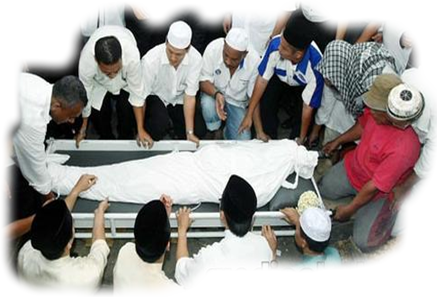 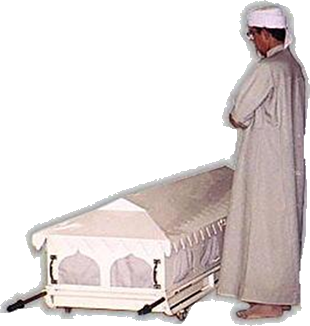 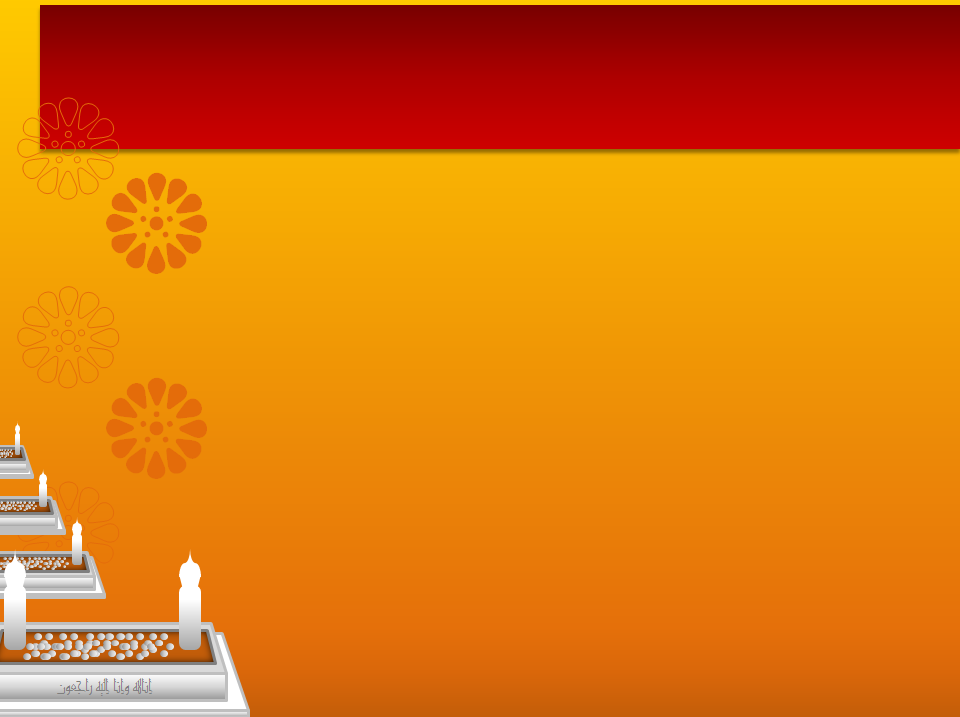 Doa
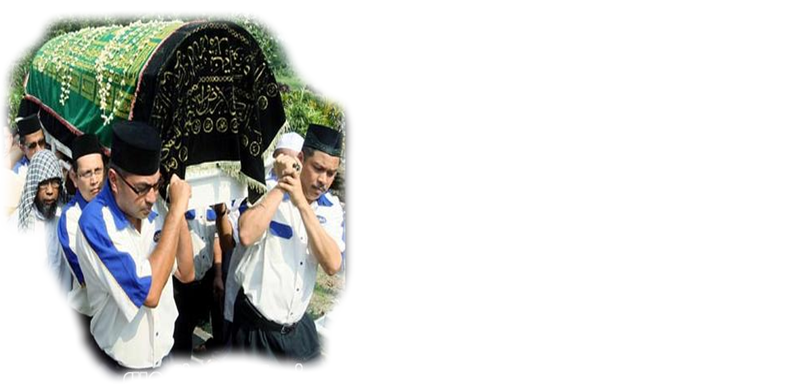 وَارْضَ اللَّهُمَّ عَنِ الْخُلَفَآءِ الرَّاشِدِيْن وَعَنْ بَقِيَّةِ الصَّحَابَةِ وَالْقَرَابَةِ أَجْمَعِيْن وَالتَّابِعِيْنَ وَتَابِعِي التَّابِعِيْنَ لَهُمْ بِإِحْسَانٍ إِلىَ يَوْمِ الدِّيْن.
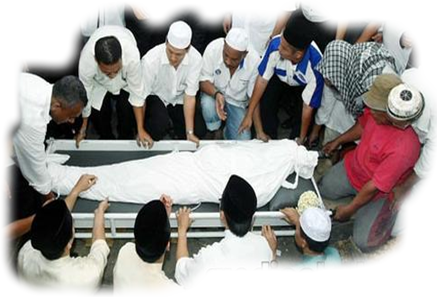 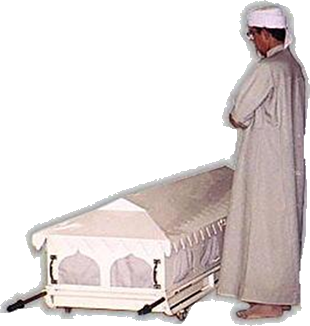 Ya Allah, Kurniakanlah Keredhaan Kepada Khulafa’ Rasyidin Dan Sahabat Seluruhnya Serta Para Tabiin Dengan Ihsan Hingga Hari Kemudian.
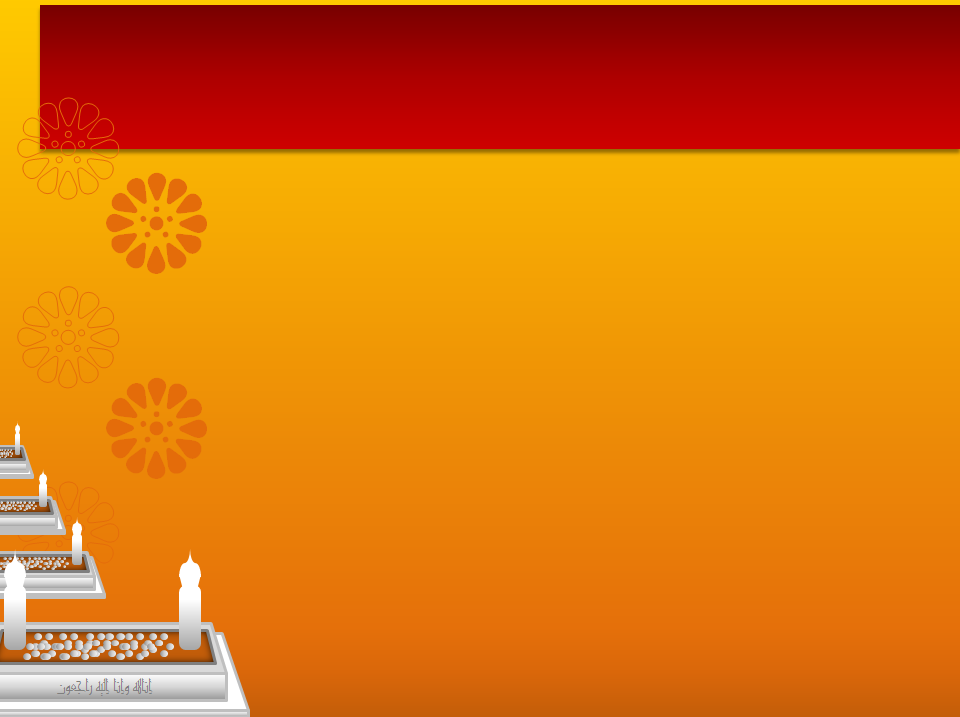 Doa
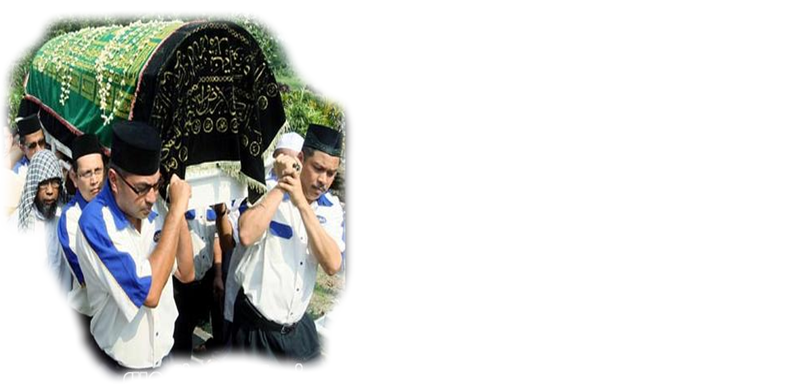 اَلَّلهُمَّ اغفِر لِلمُسلِمِينَ وَالْمُسلِمَاتِ وِالْمُؤمِنينَ وَالْمُؤمِنَاتِ اﻷَحياَءِ مِنهُم وَاﻷَموَاتِ
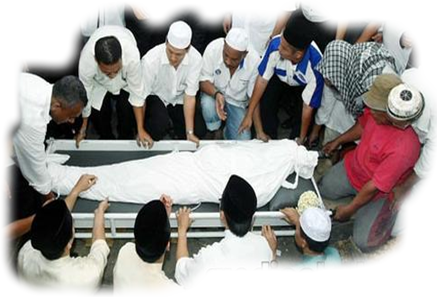 Ya Allah, Ampunkanlah Dosa Golongan Muslimin Dan Muslimat,mu’minin Dan Mu’minaat Samada Yang Masih Hidup Atau Yang Telah Mati.
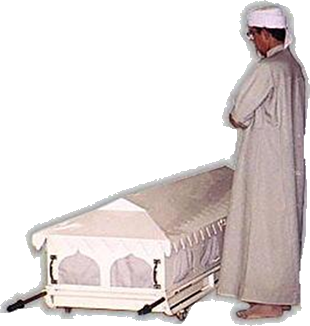 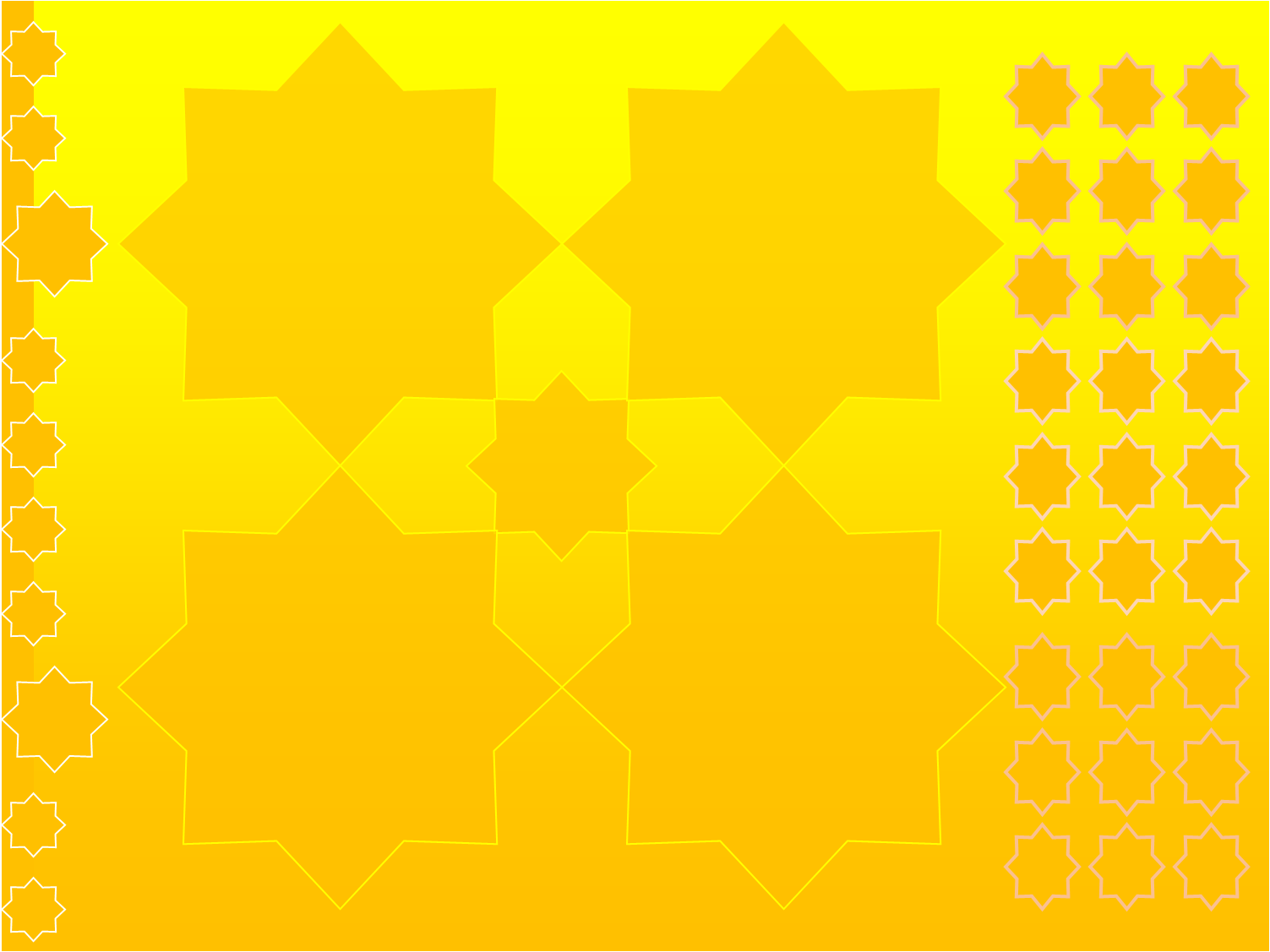 Ya Allah,
Peliharakanlah Seri Paduka Baginda Yang Dipertuan Agong Al Wathiqu Billah Tuanku Mizan Zainal Abidin Ibni Al Marhum Sultan Mahmud Al Muktafibillah Shah Dan Seri Paduka Baginda  Raja Permaisuri Agong Tuanku Nur Zahirah.  Peliharakanlah Zuriat-zuriatnya Serta Kaum Kerabatnya.
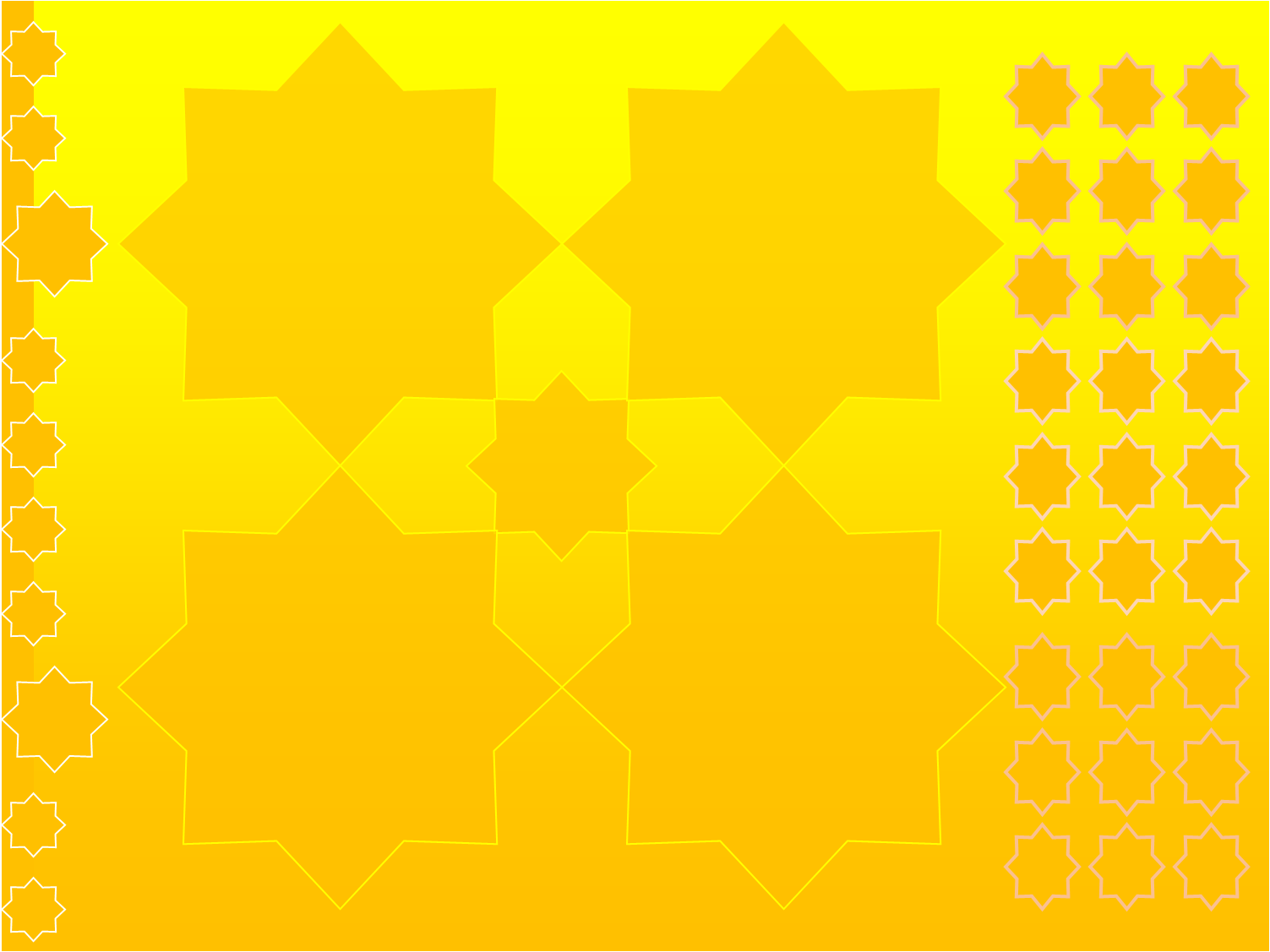 Ya Allah,
Peliharakanlah Pemangku Raja, Tengku Mohammad Ismail Ibna 
Al-Wathiqi Billah Sultan Mizan Zainal Abidin.

Dan Peliharakanlah Jua Pemimpin-Pemimpinnya, Ulama-Ulamanya, Pekerja-Pekerja Serta Seluruh Rakyatnya Dari Kalangan Umat Islam Dengan RahmatMu. Wahai Tuhan Yang Maha Penyayang.
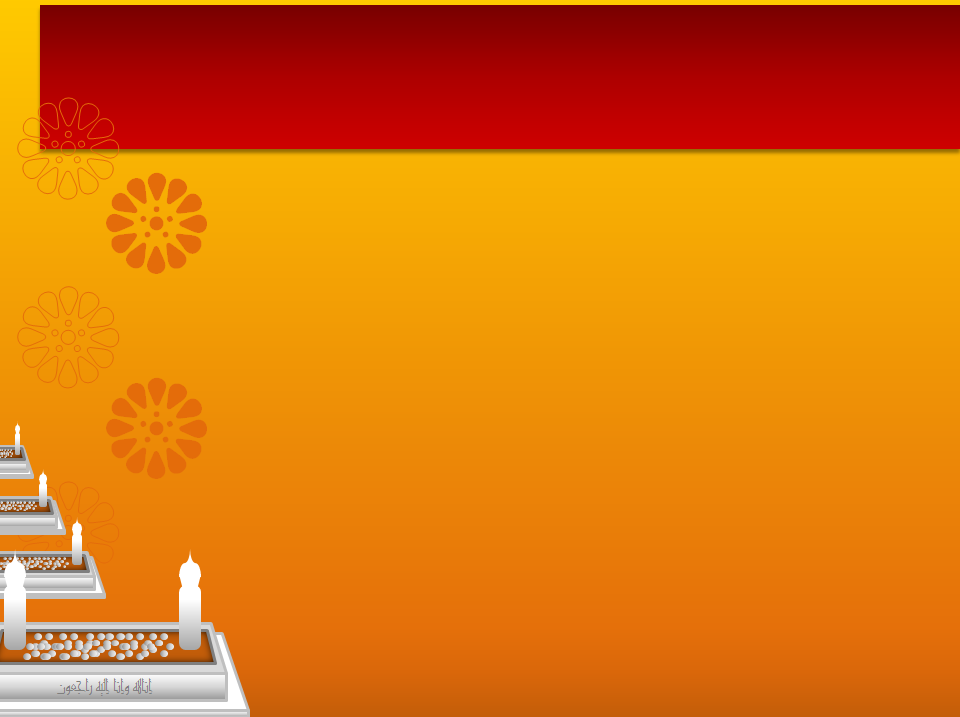 Doa
Ya Allah, Tolonglah orang-orang Islam dan himpunkanlah mereka di atas dasar kebenaran agama, Hancurkanlah kekufuran dan orang yang syirik, orang munafik. Hancurkanlah musuh-musuhMu dan musuh agama, ampunkanlah dosa-dosa kami dan saudara kami yang terdahulu telah beriman dan janganlah Engkau biarkan kedengkian dalam hati kami terhadap orang-orang yang beriman, sesungguhnya Engkau Maha Penyantun dan Maha Penyayang.
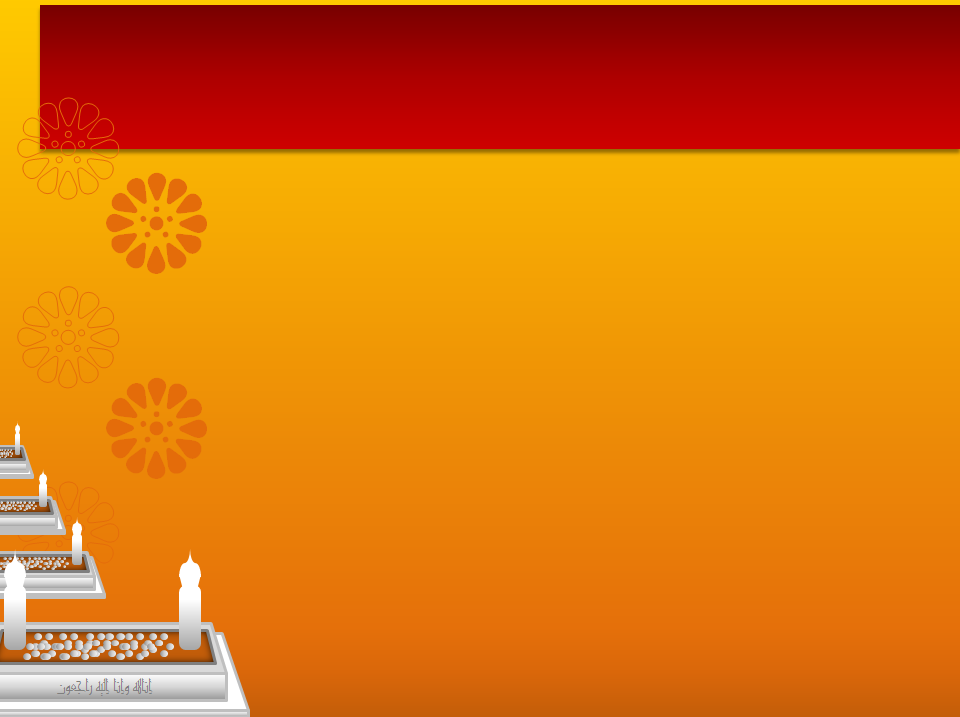 Doa
Ya Allah… Lembutkanlah Hati-hati Kami Dan Perbaikilah Hubungan Antara Kami  Dan Jadikanlah Kami Di Kalangan Orang Yang Dapat Pertunjuk .
Ya Allah …Kami Telah Menzalimi Diri Kami Sendiri Dan Sekiranya Engkau Tidak Mengampunkan Kami Dan Merahmati Kami Nescaya Kami Akan Menjadi Orang Yang Rugi.
Ya Allah… Kurniakanlah Kepada Kami Kebaikan Di Dunia Dan Kebaikan Di Akhirat Serta Hindarilah Kami Dari Seksaan Neraka.
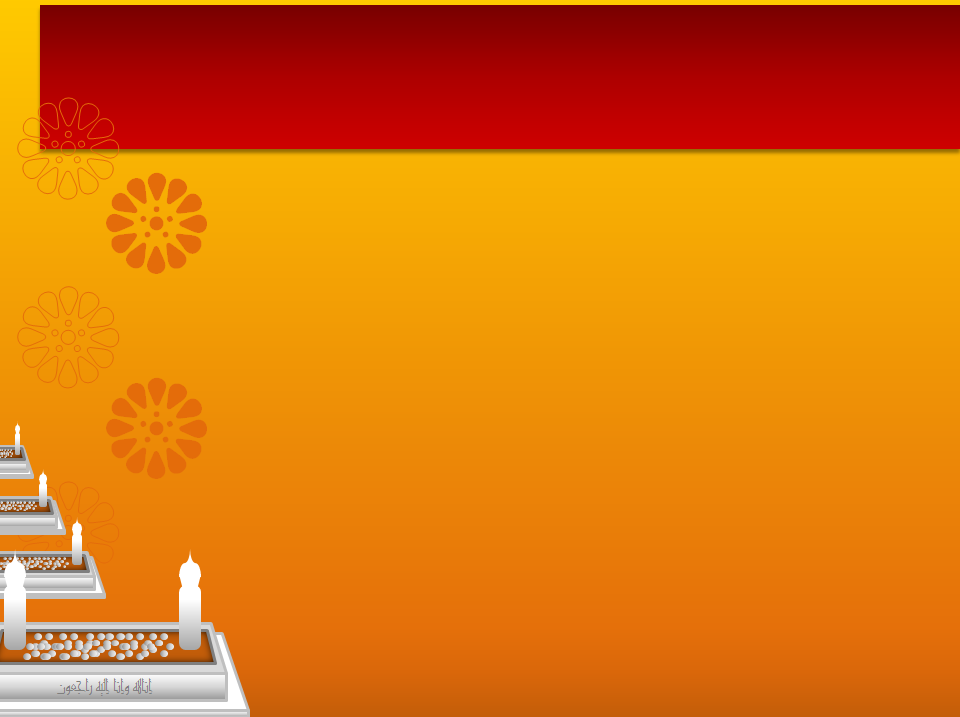 Wahai ! Hamba-Hamba Allah
Sesungguhnya ALLAH  menyuruh berlaku adil, dan berbuat kebaikan, serta memberi bantuan kepada kaum kerabat dan melarang daripada melakukan perbuatan-perbuatan keji dan mungkar serta kezaliman. Ia mengajar kamu (dengan suruhan dan larangannya  ini) supaya kamu mengambil peringatan mematuhinya.
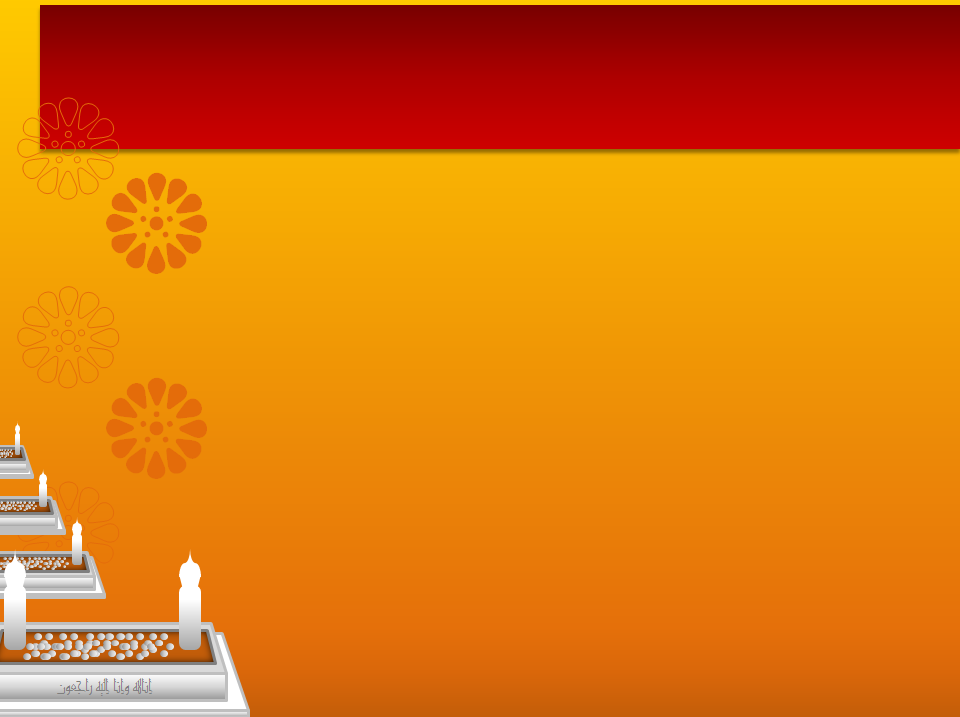 Maka Ingatlah Allah Yang Maha Agung                     Nescaya Dia Akan Mengingatimu Dan Bersyukurlah Di Atas Nikmat-nikmatnya Nescaya Dia Akan Menambahkan Lagi Nikmat Itu Kepadamu, dan Pohonlah Dari Kelebihannya, Nescaya Akan Diberikannya  Kepadamu. Dan Sesungguhnya Mengingati Allah Itu Lebih Besar (Faedah Dan Kesannya) Dan (Ingatlah) Allah Mengetahui Apa  Yang Kamu Kerjakan.
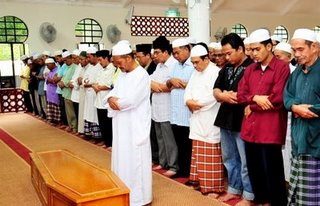 أَقِيْمُوْا ألصَّلآَة..... Dirikanlah Solat……..
“Lurus dan rapatkan saf anda kerana saf  yang betul  termasuk dalam  kesempurnaan solat.”